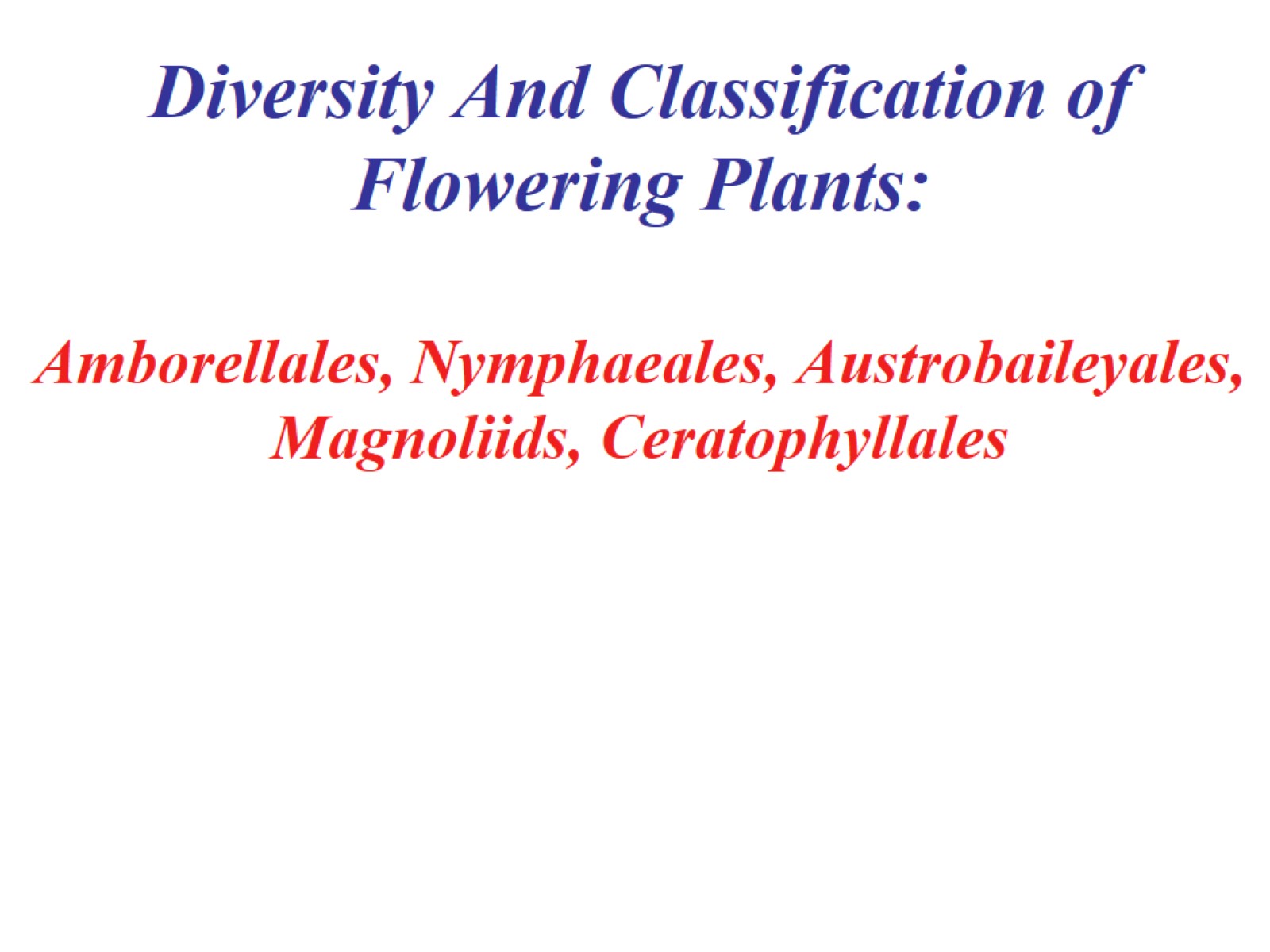 Diversity And Classification of Flowering Plants: Amborellales, Nymphaeales, Austrobaileyales, Magnoliids, Ceratophyllales
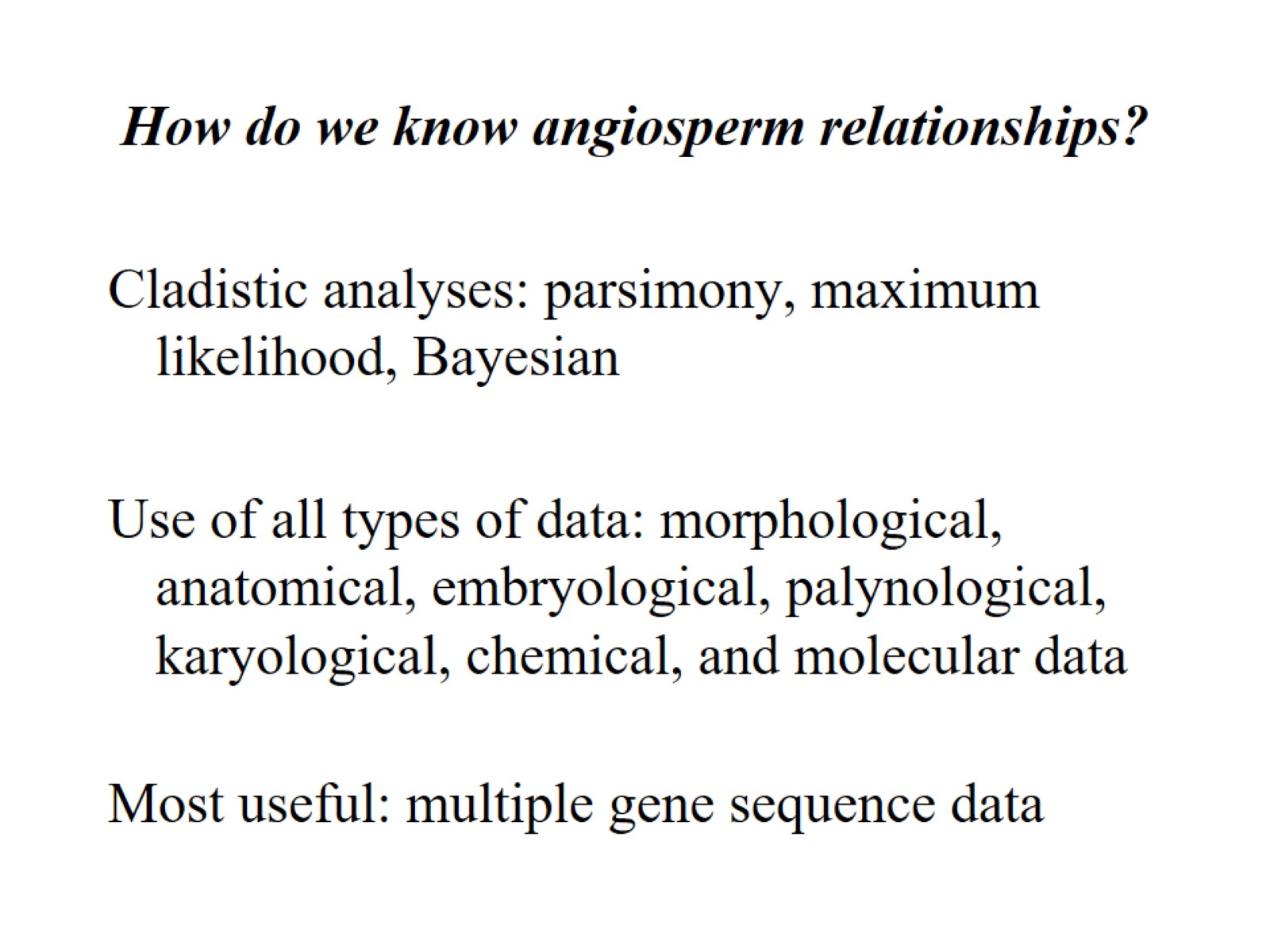 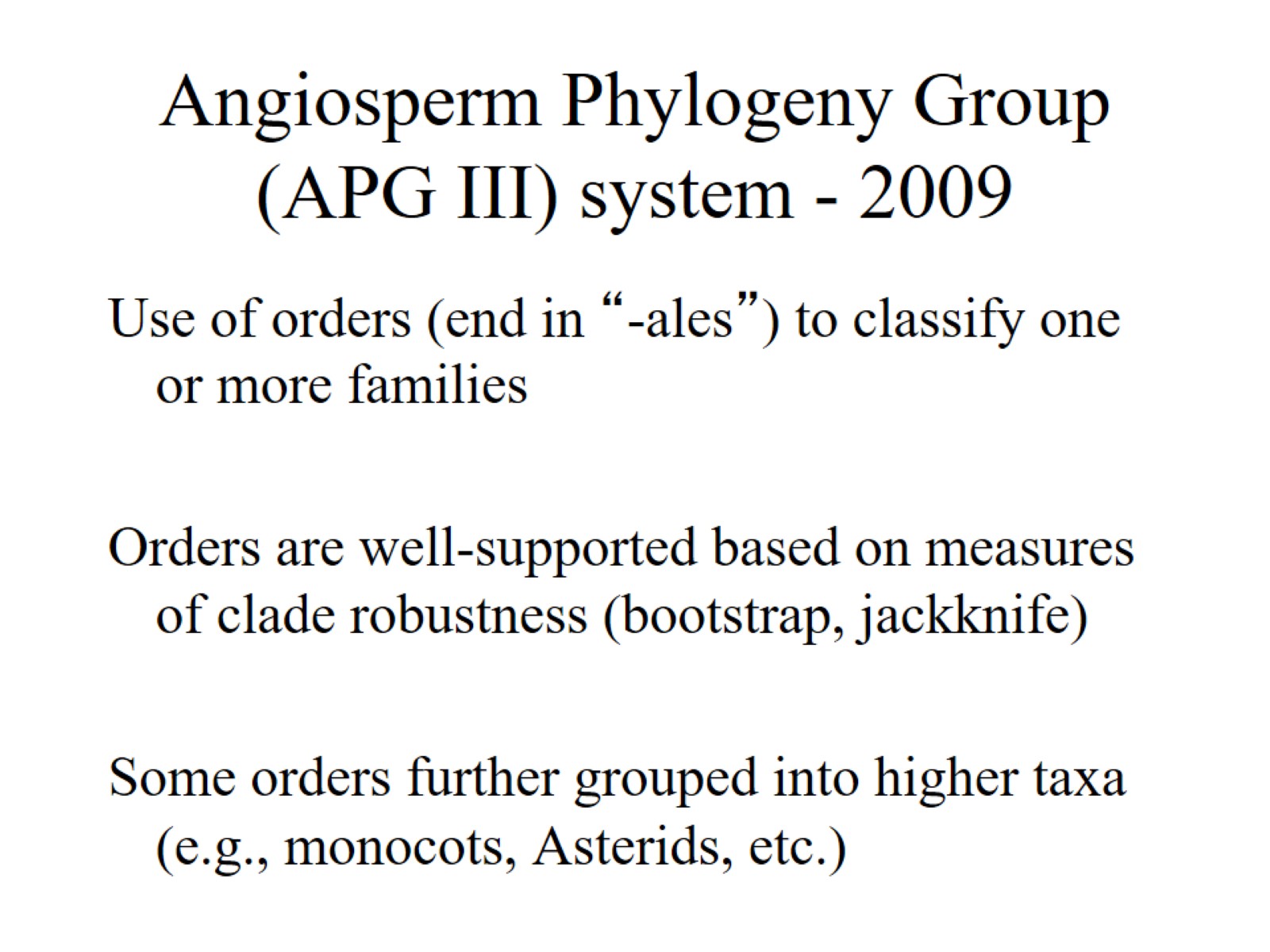 Angiosperm Phylogeny Group (APG III) system - 2009
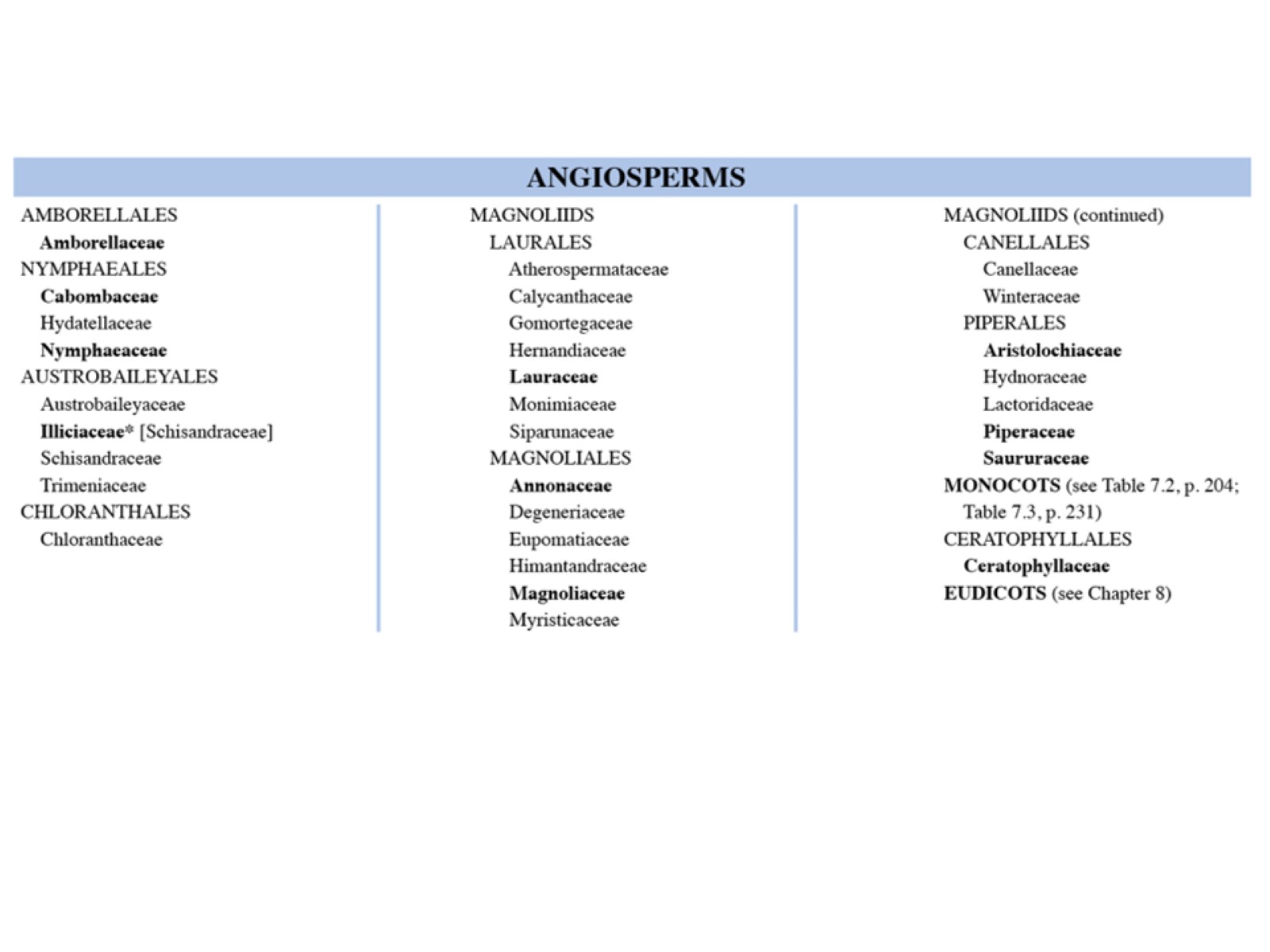 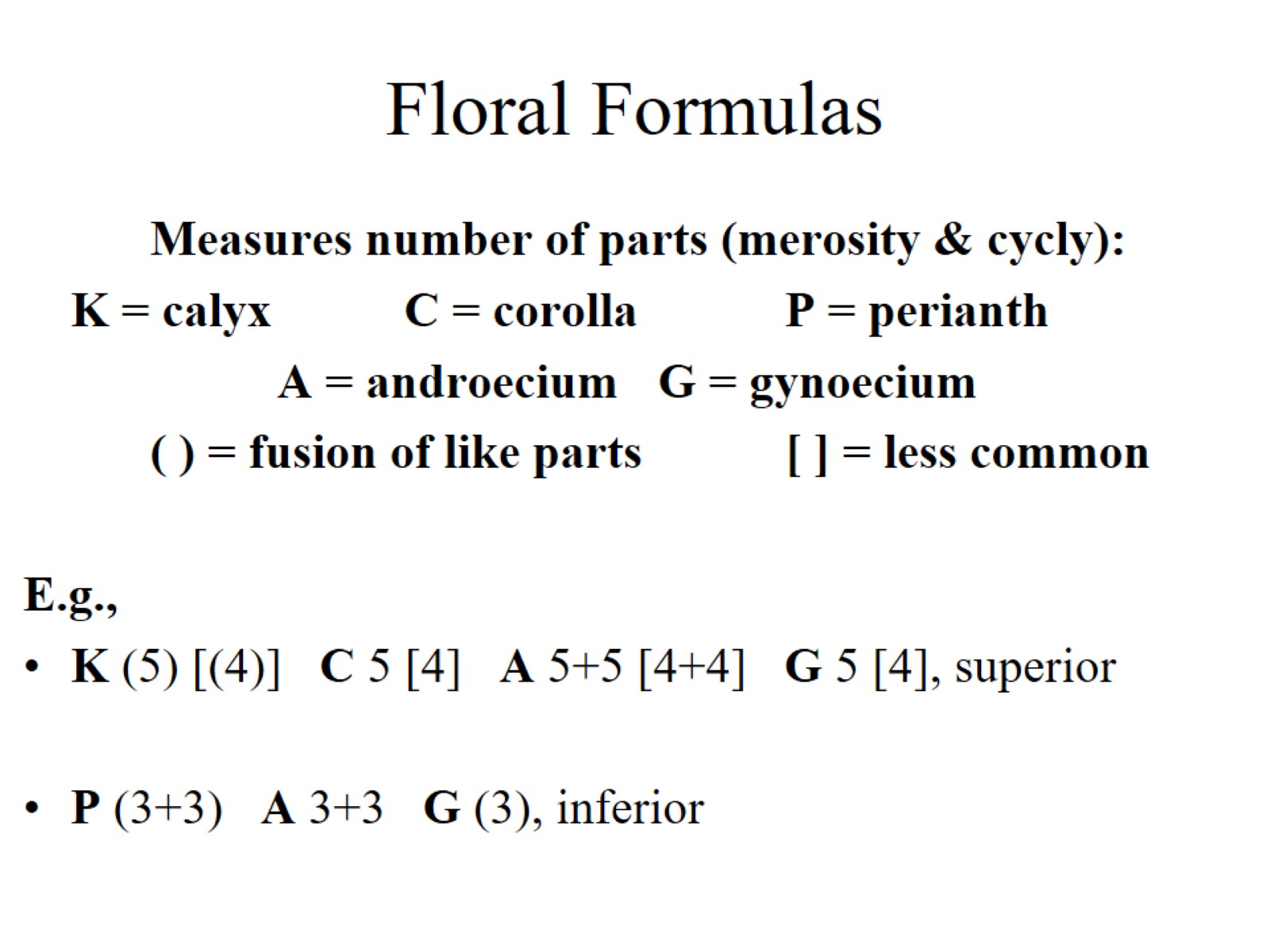 Floral Formulas
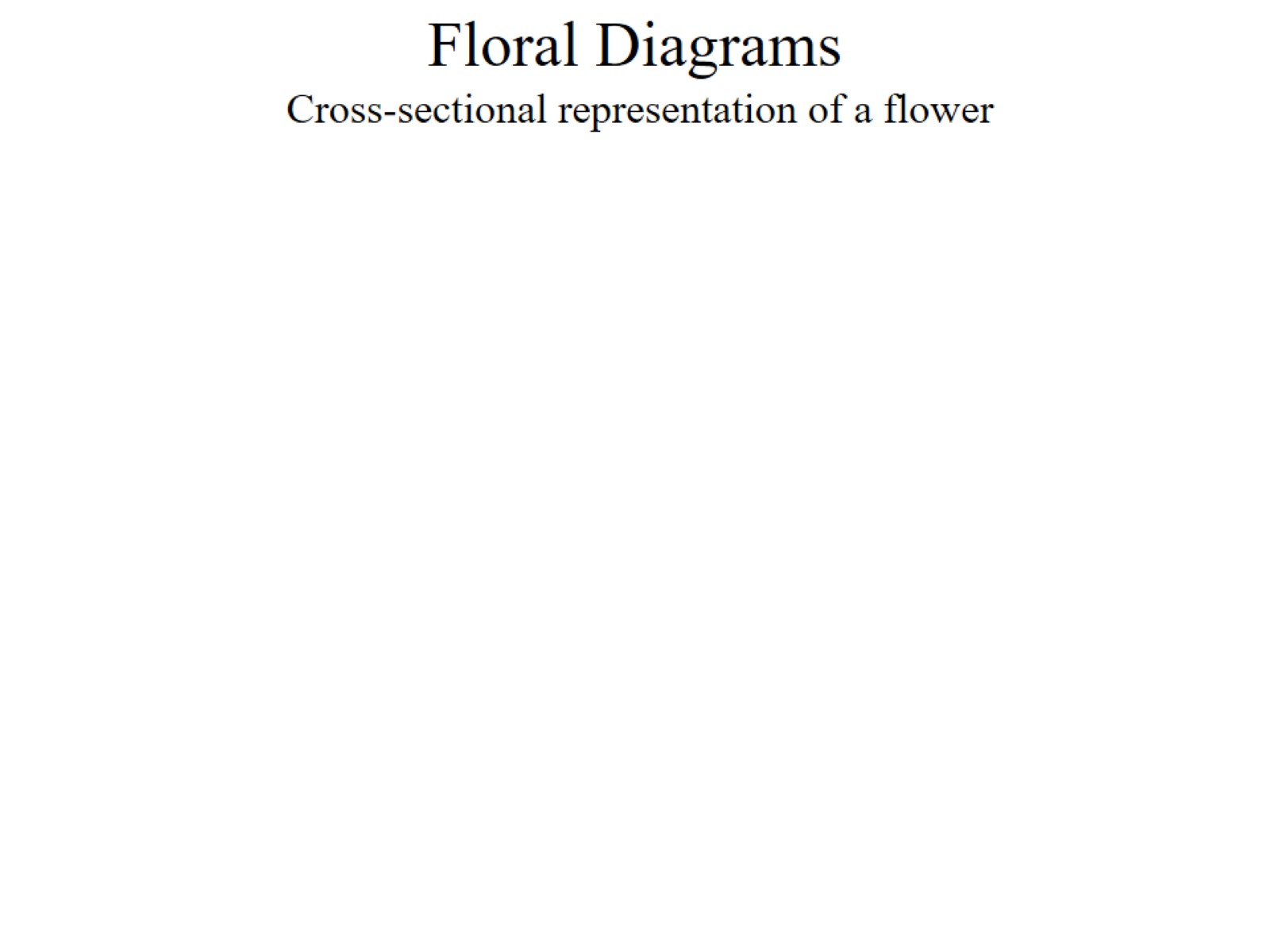 Floral Diagrams Cross-sectional representation of a flower
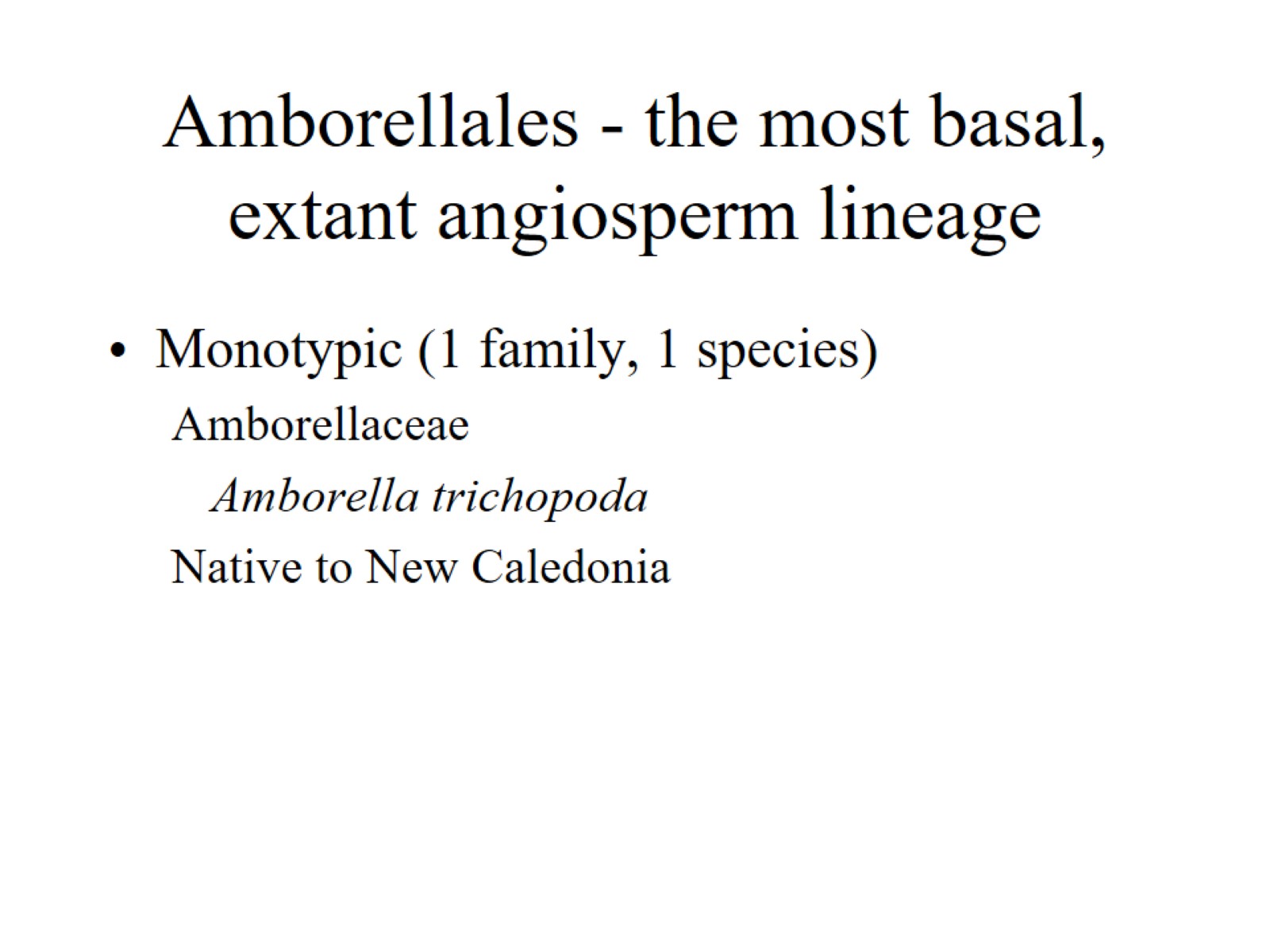 Amborellales - the most basal, extant angiosperm lineage
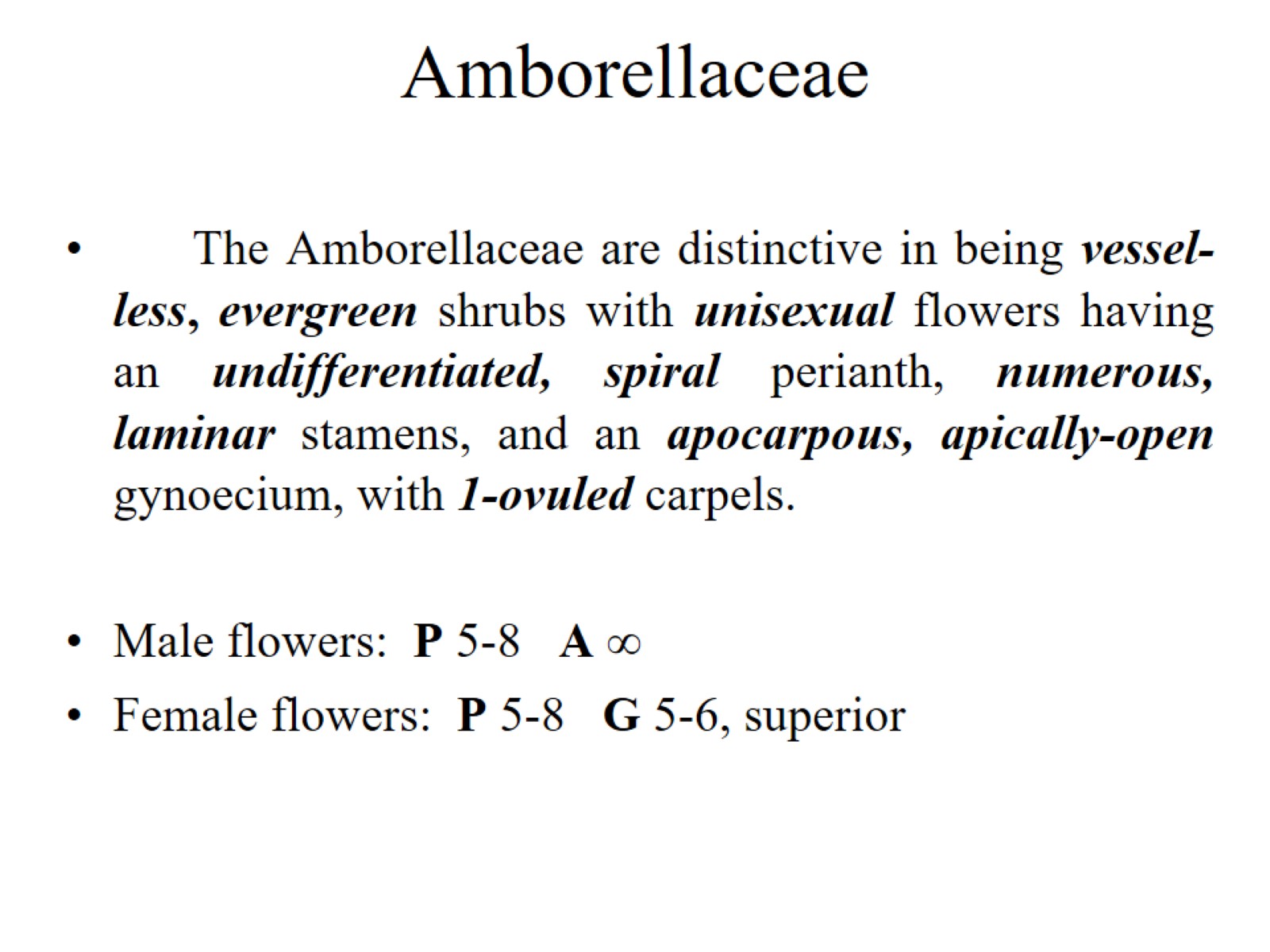 Amborellaceae
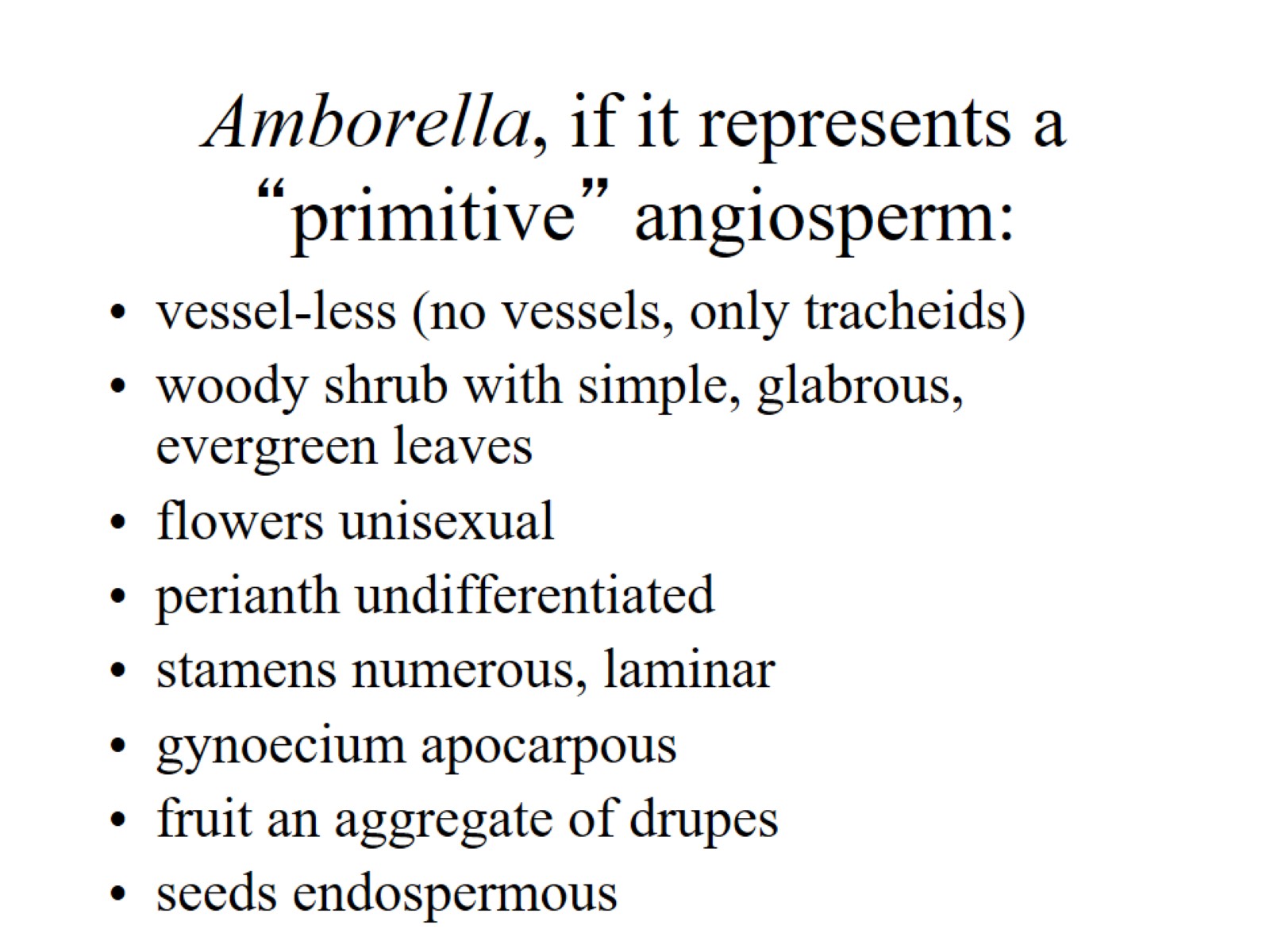 Amborella, if it represents a “primitive” angiosperm:
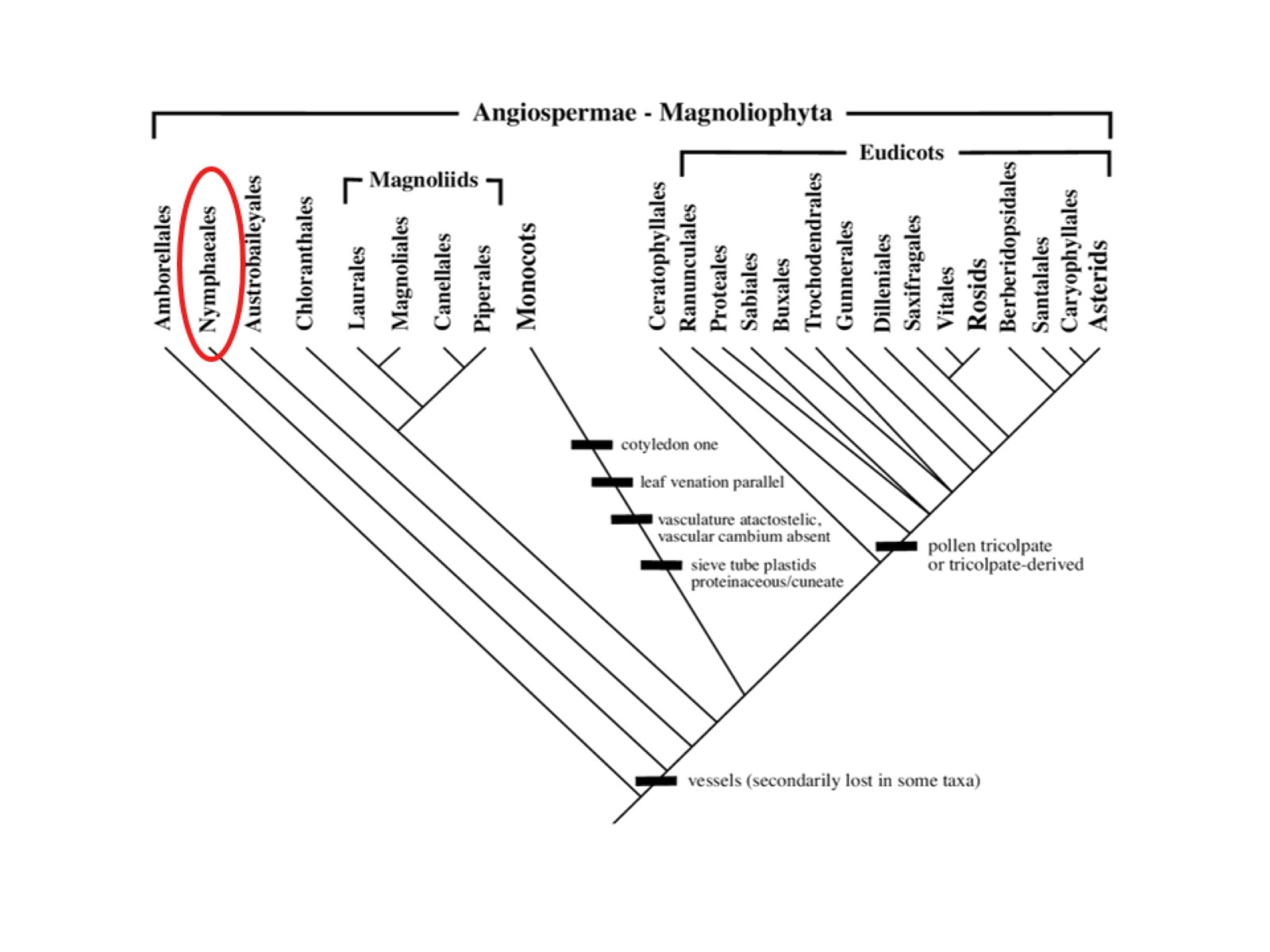 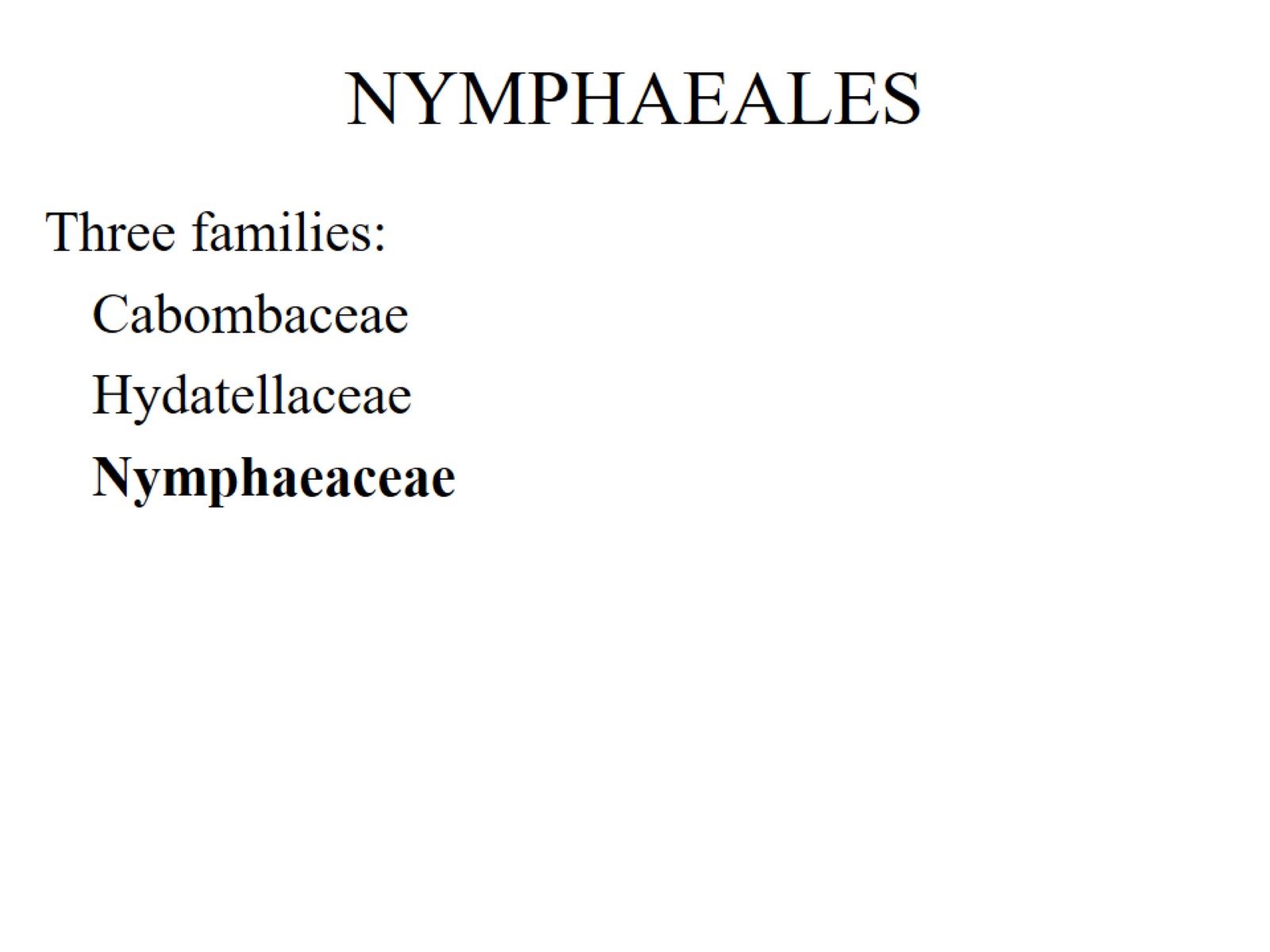 NYMPHAEALES
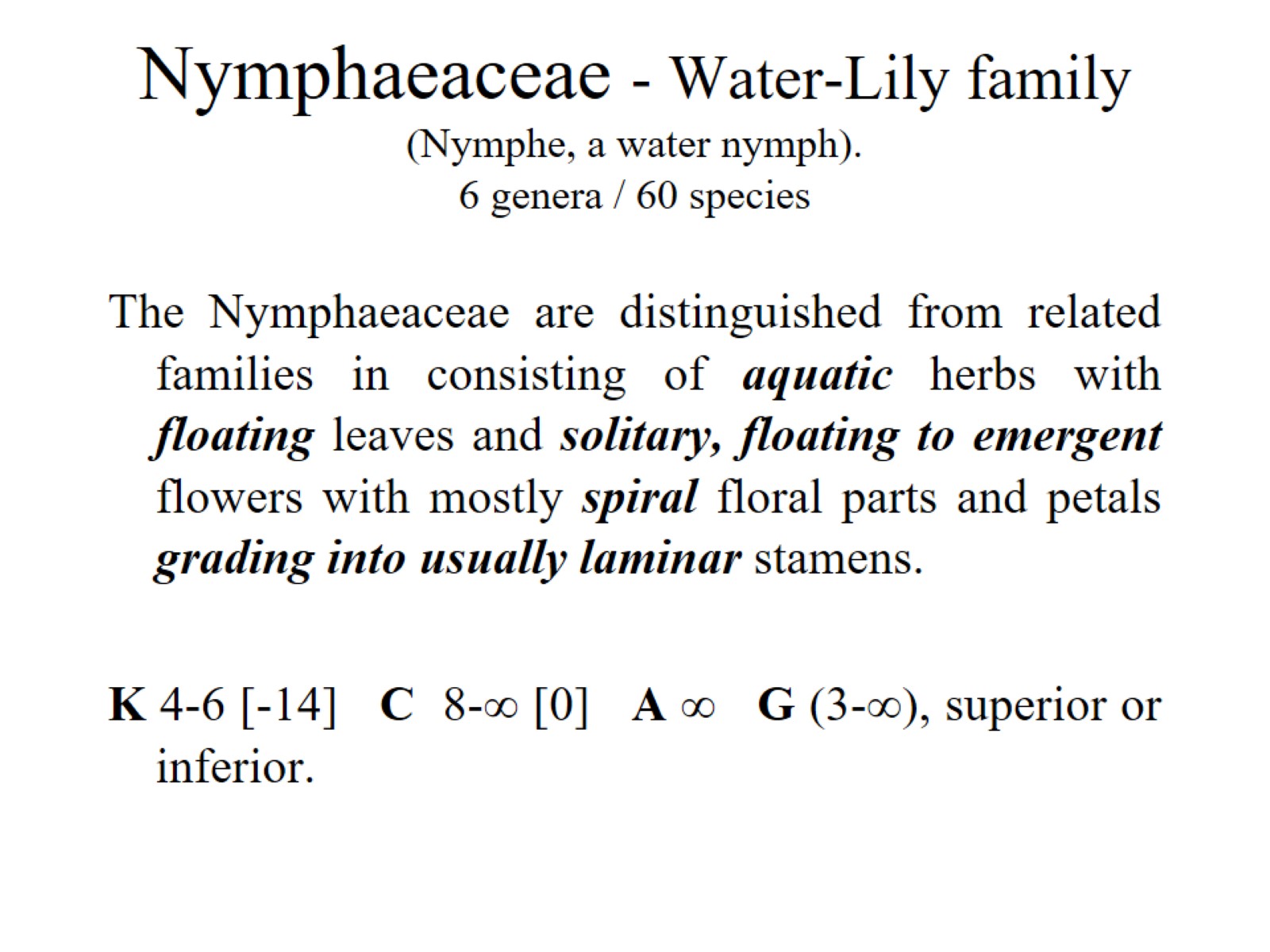 Nymphaeaceae - Water-Lily family (Nymphe, a water nymph).  6 genera / 60 species
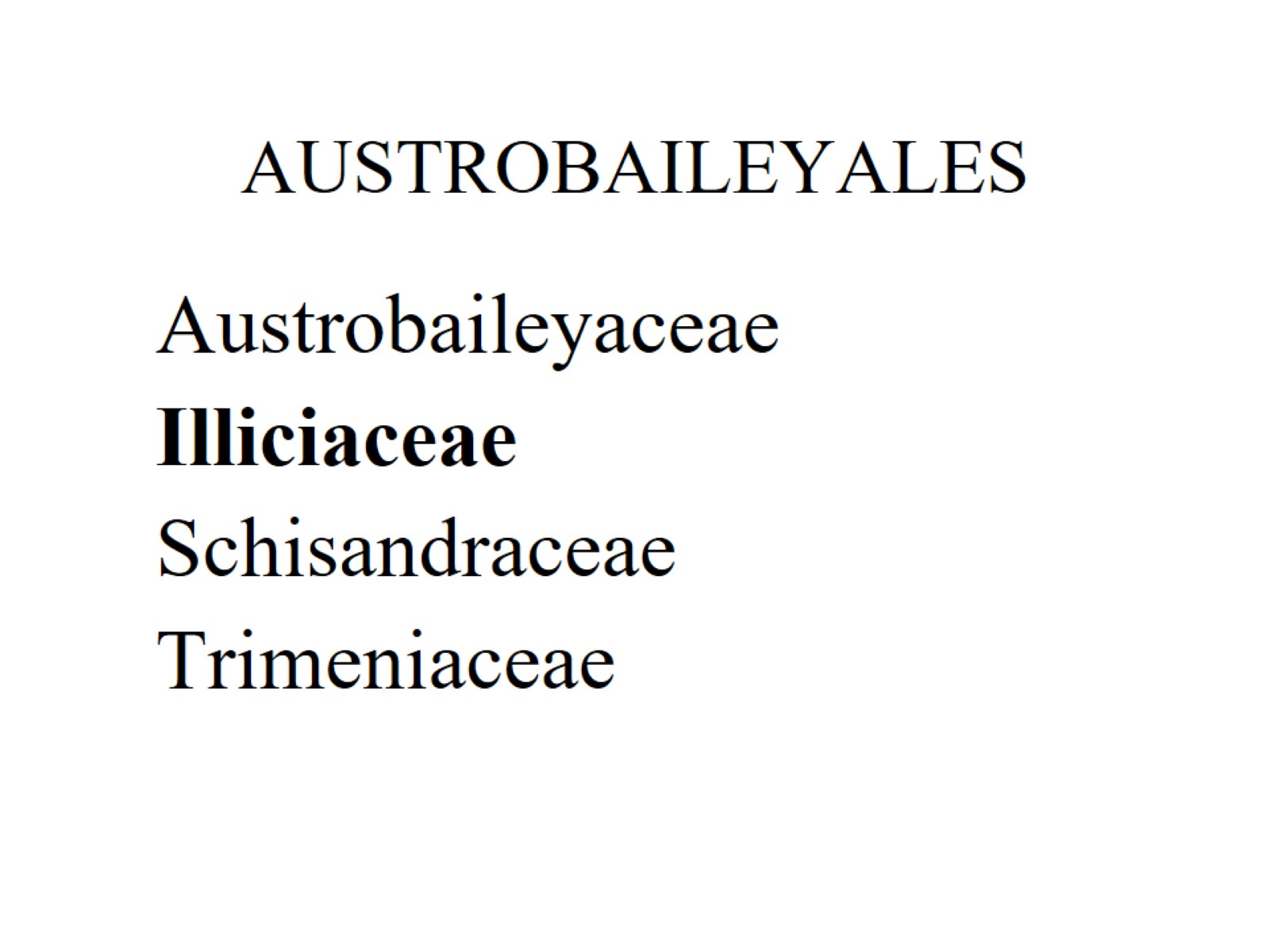 AUSTROBAILEYALES
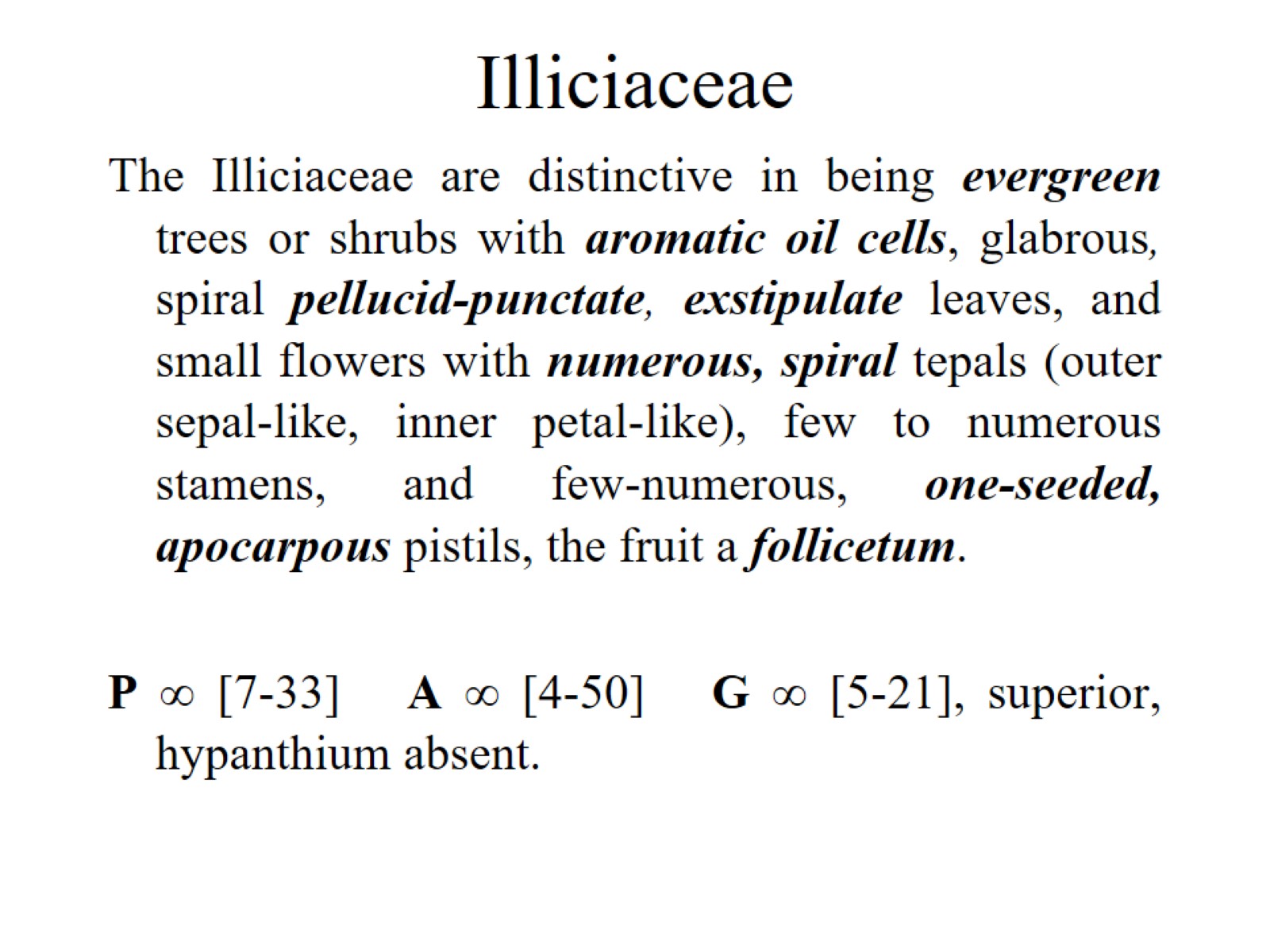 Illiciaceae
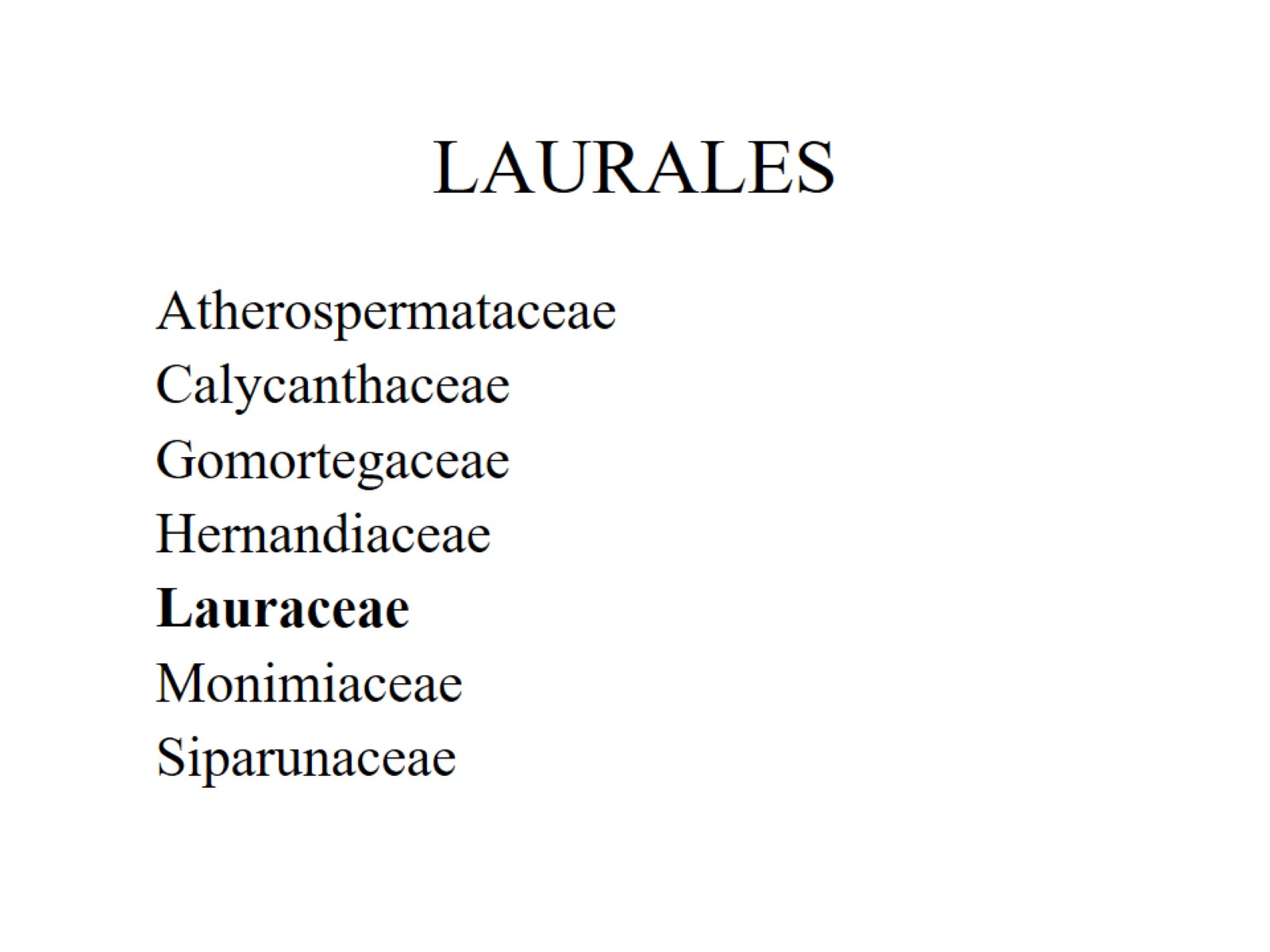 LAURALES
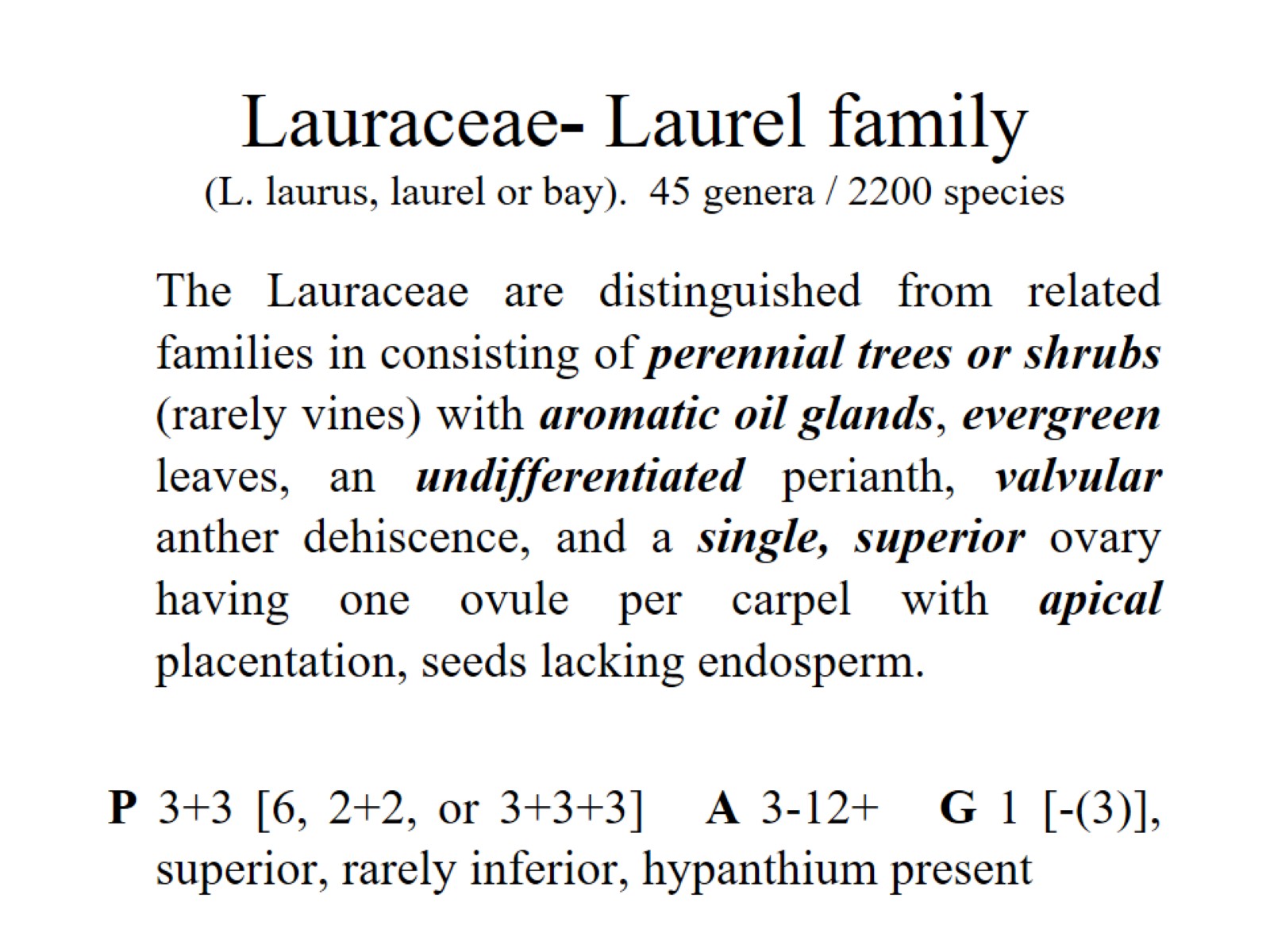 Lauraceae- Laurel family (L. laurus, laurel or bay).  45 genera / 2200 species
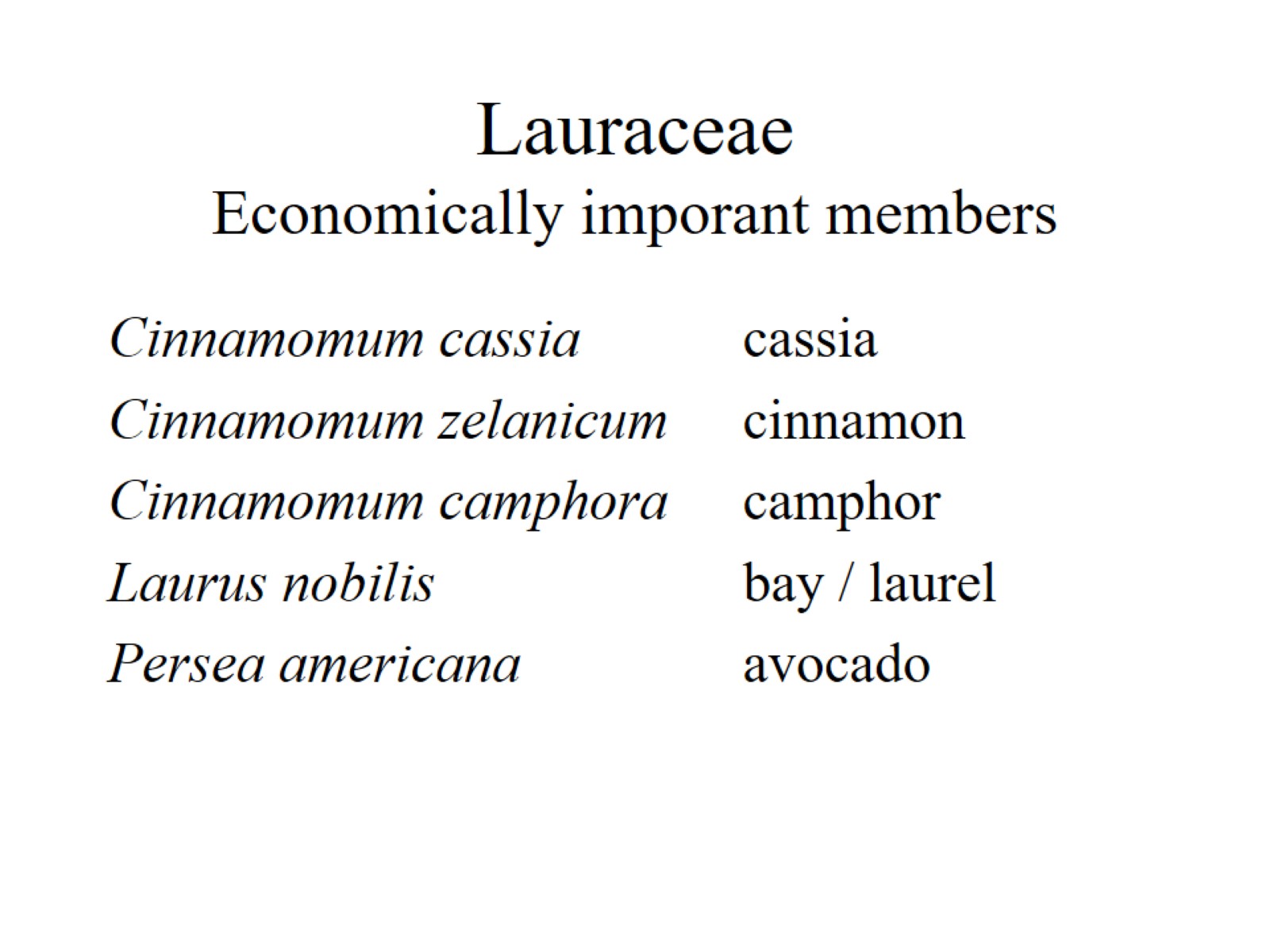 LauraceaeEconomically imporant members
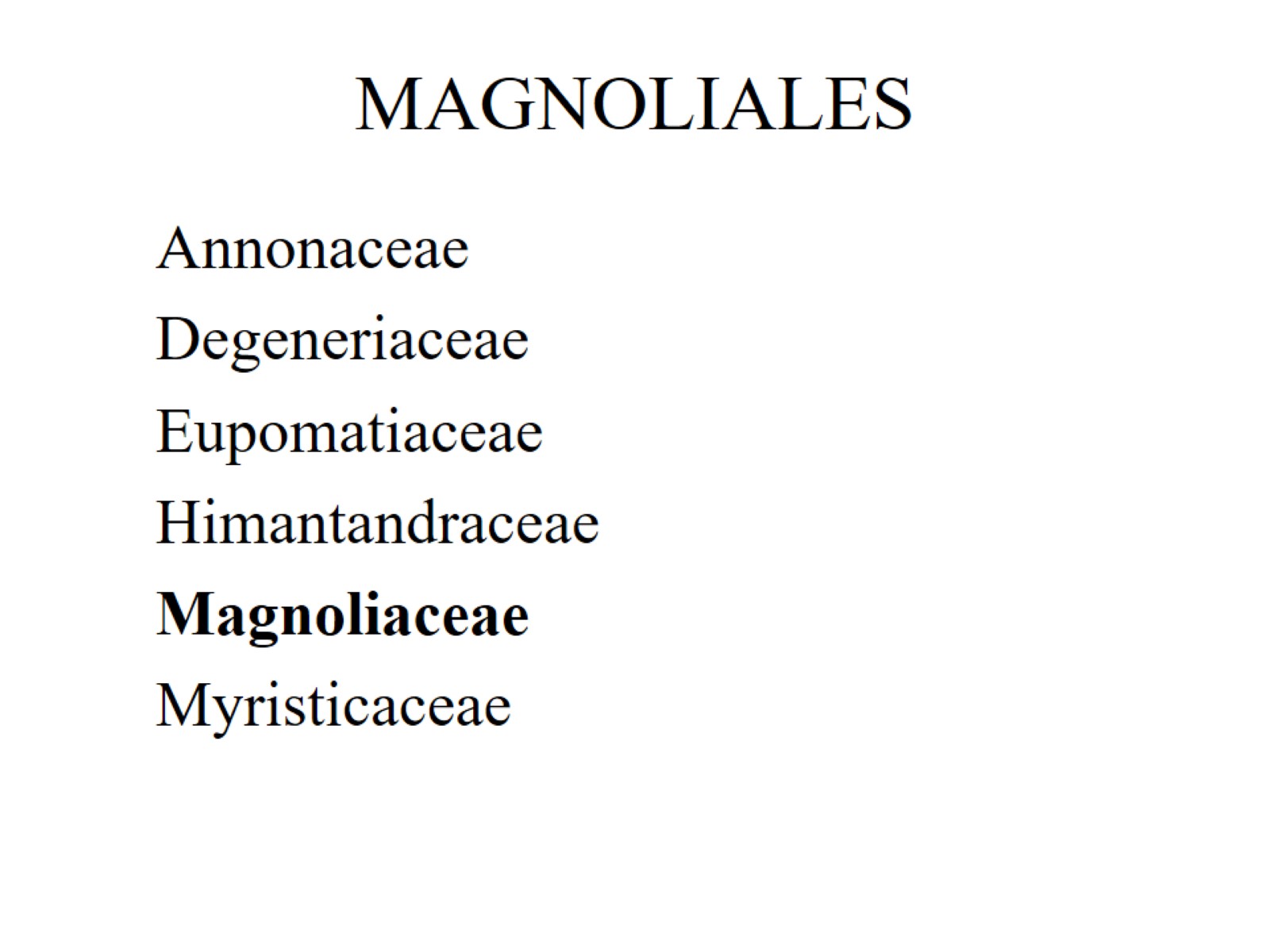 MAGNOLIALES
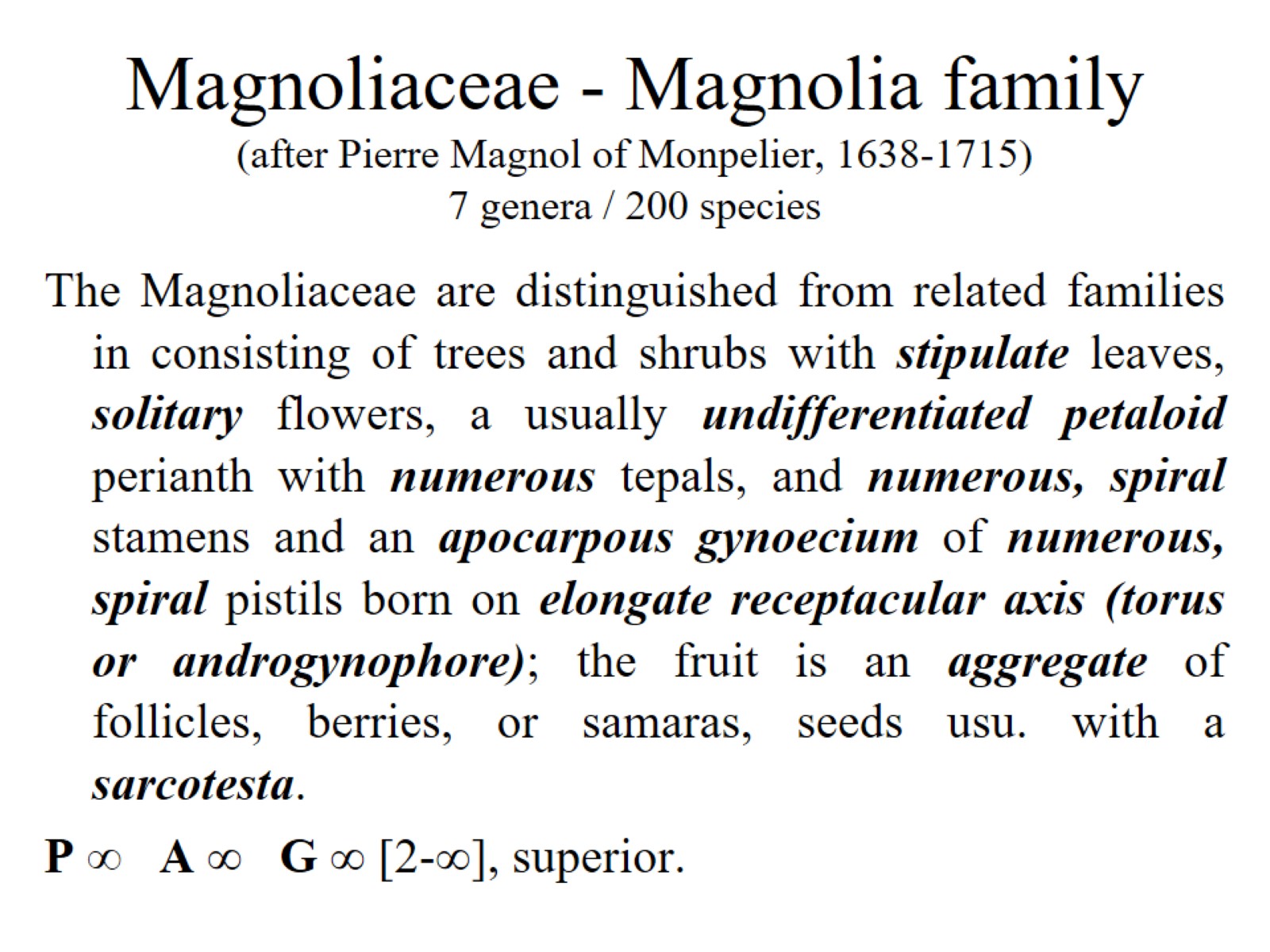 Magnoliaceae - Magnolia family (after Pierre Magnol of Monpelier, 1638-1715)7 genera / 200 species
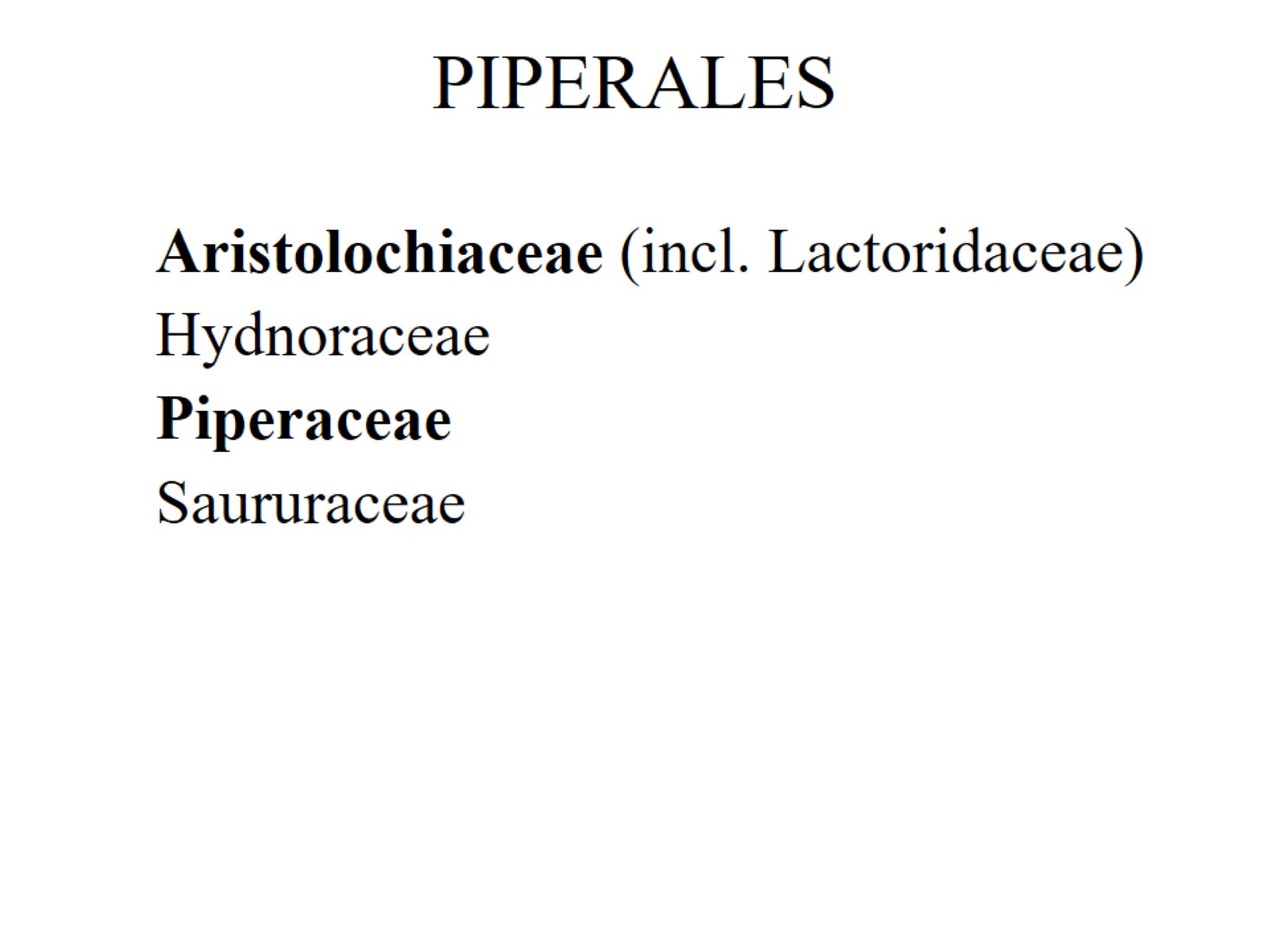 PIPERALES
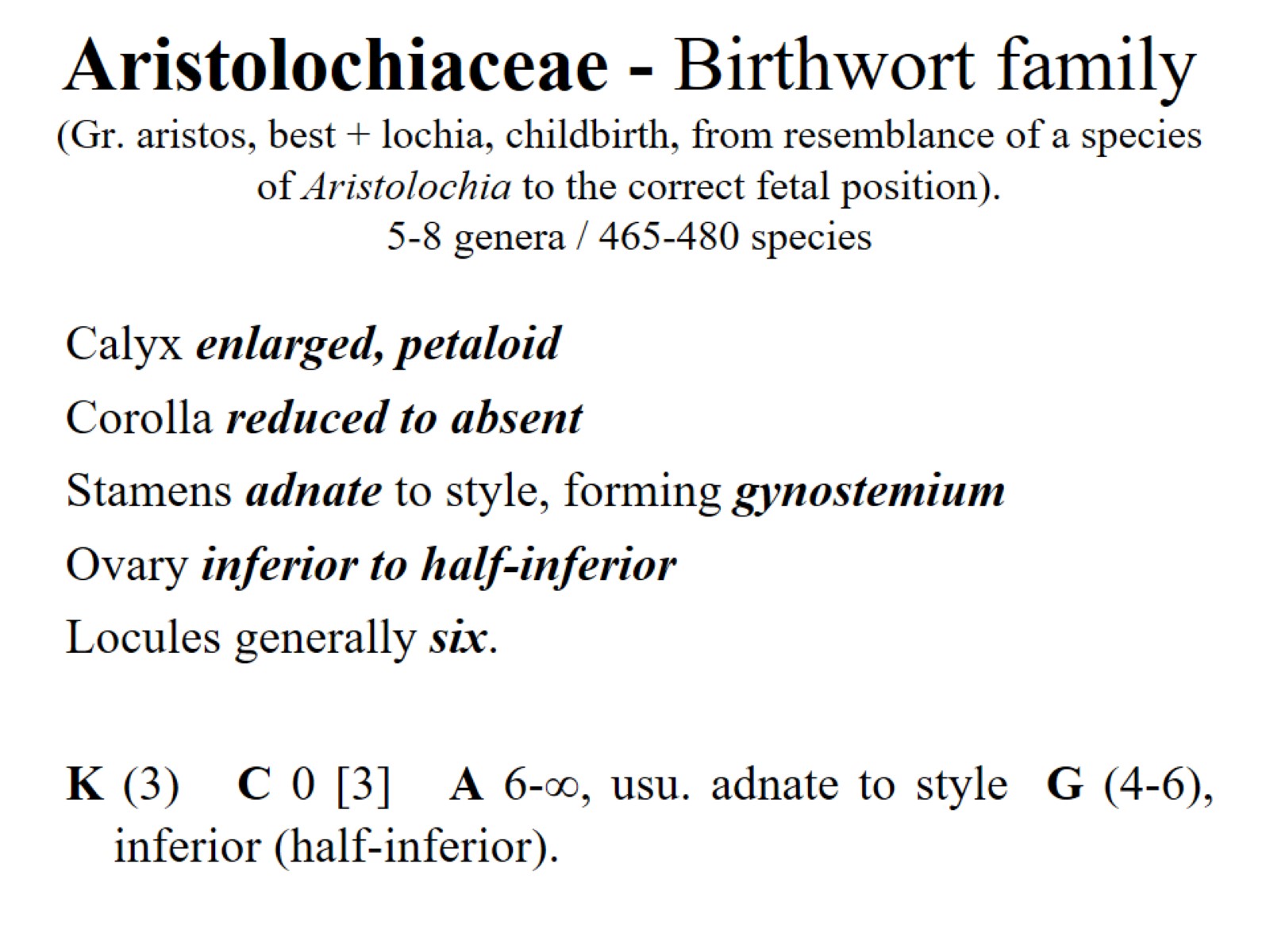 Aristolochiaceae - Birthwort family (Gr. aristos, best + lochia, childbirth, from resemblance of a species of Aristolochia to the correct fetal position).  5-8 genera / 465-480 species
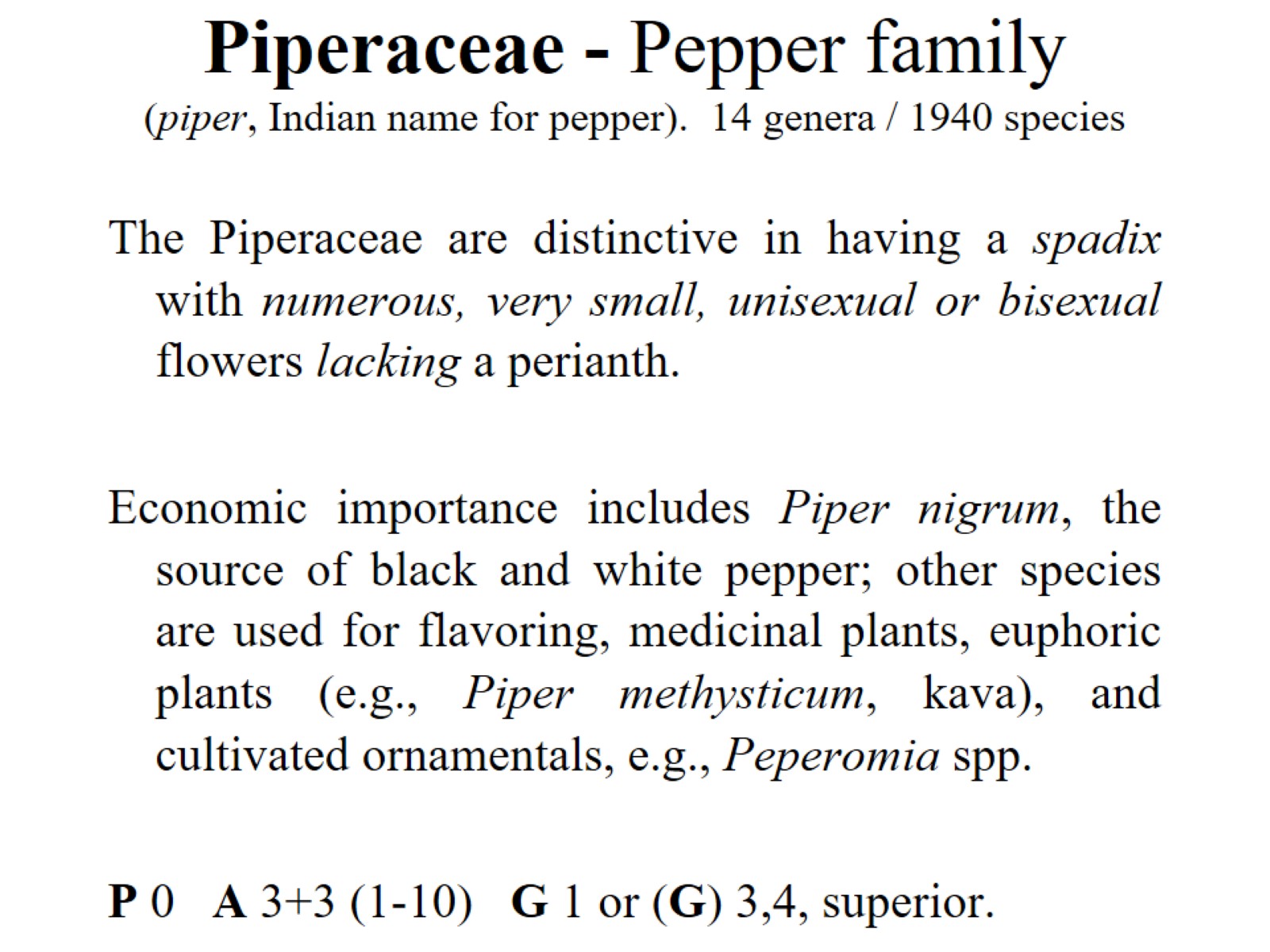 Piperaceae - Pepper family (piper, Indian name for pepper).  14 genera / 1940 species
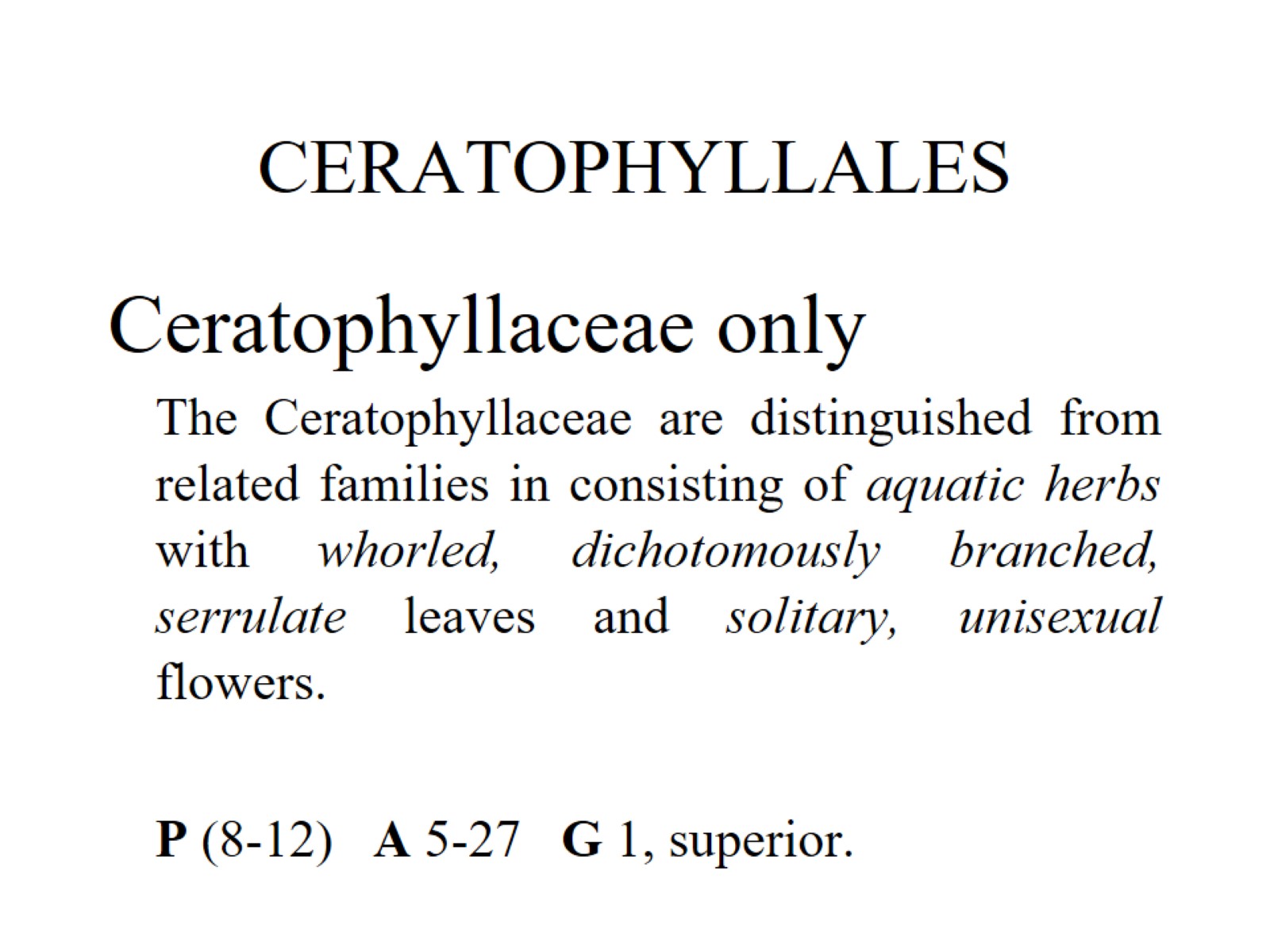 CERATOPHYLLALES
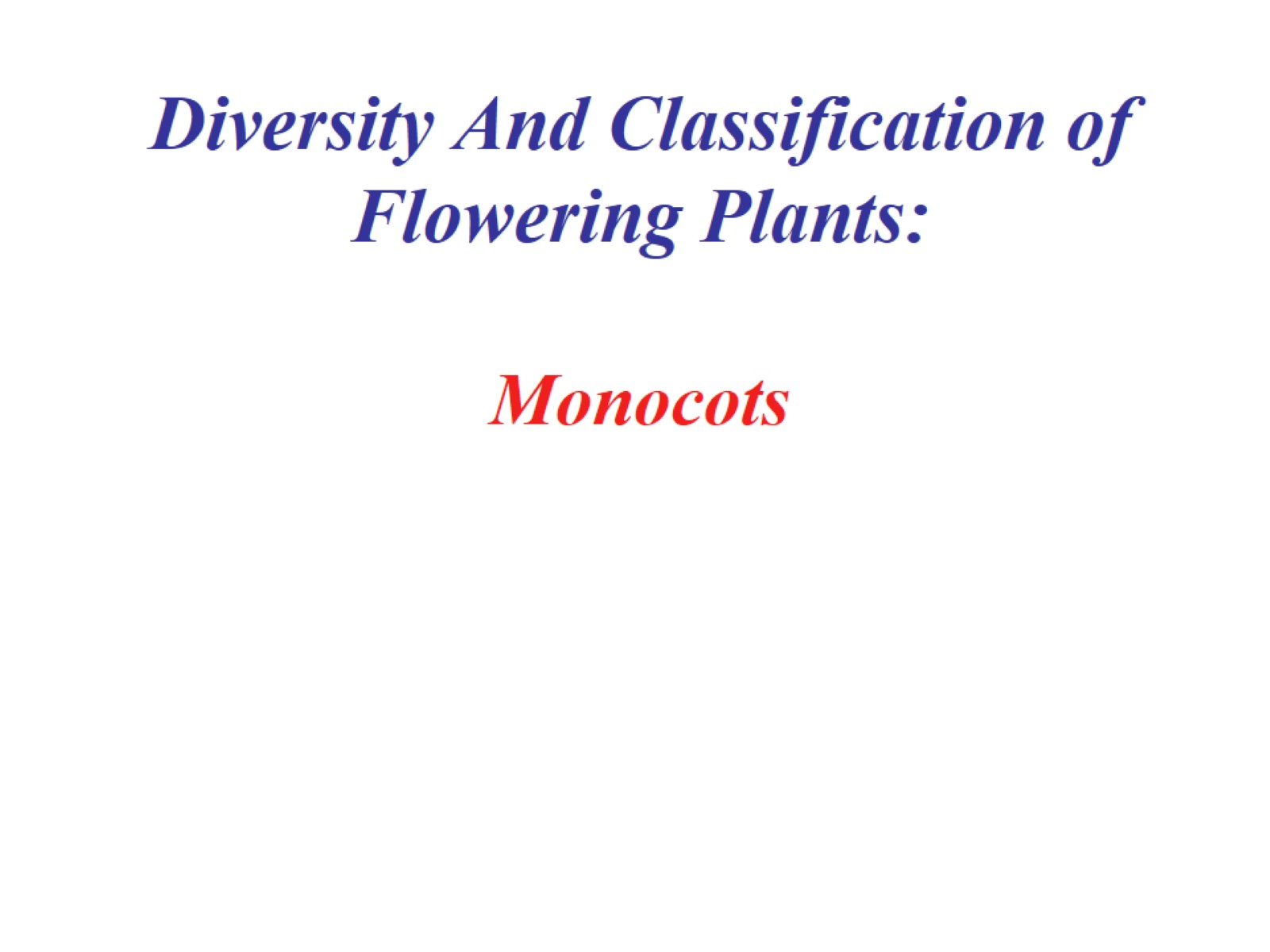 Diversity And Classification of Flowering Plants: Monocots
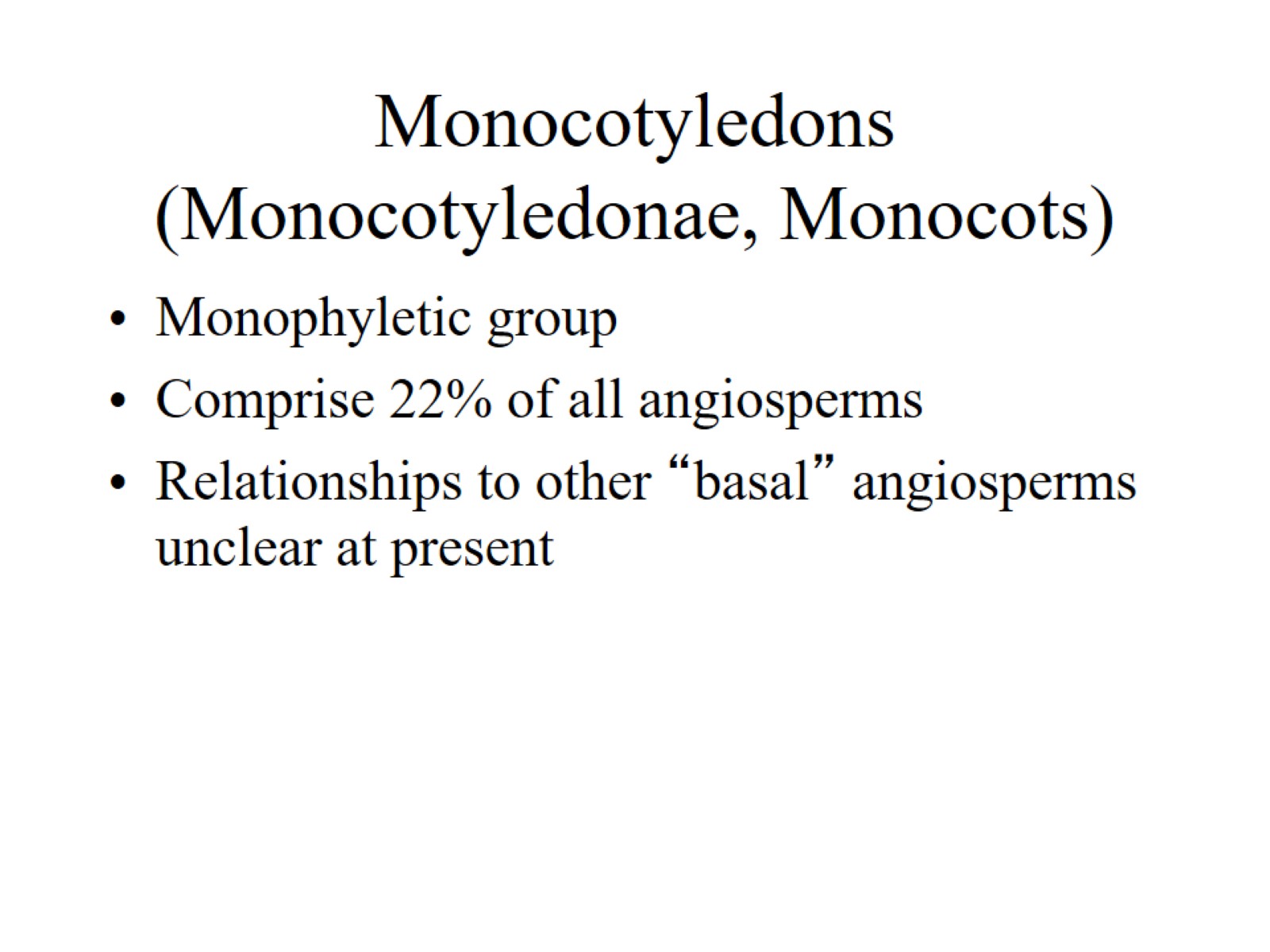 Monocotyledons (Monocotyledonae, Monocots)
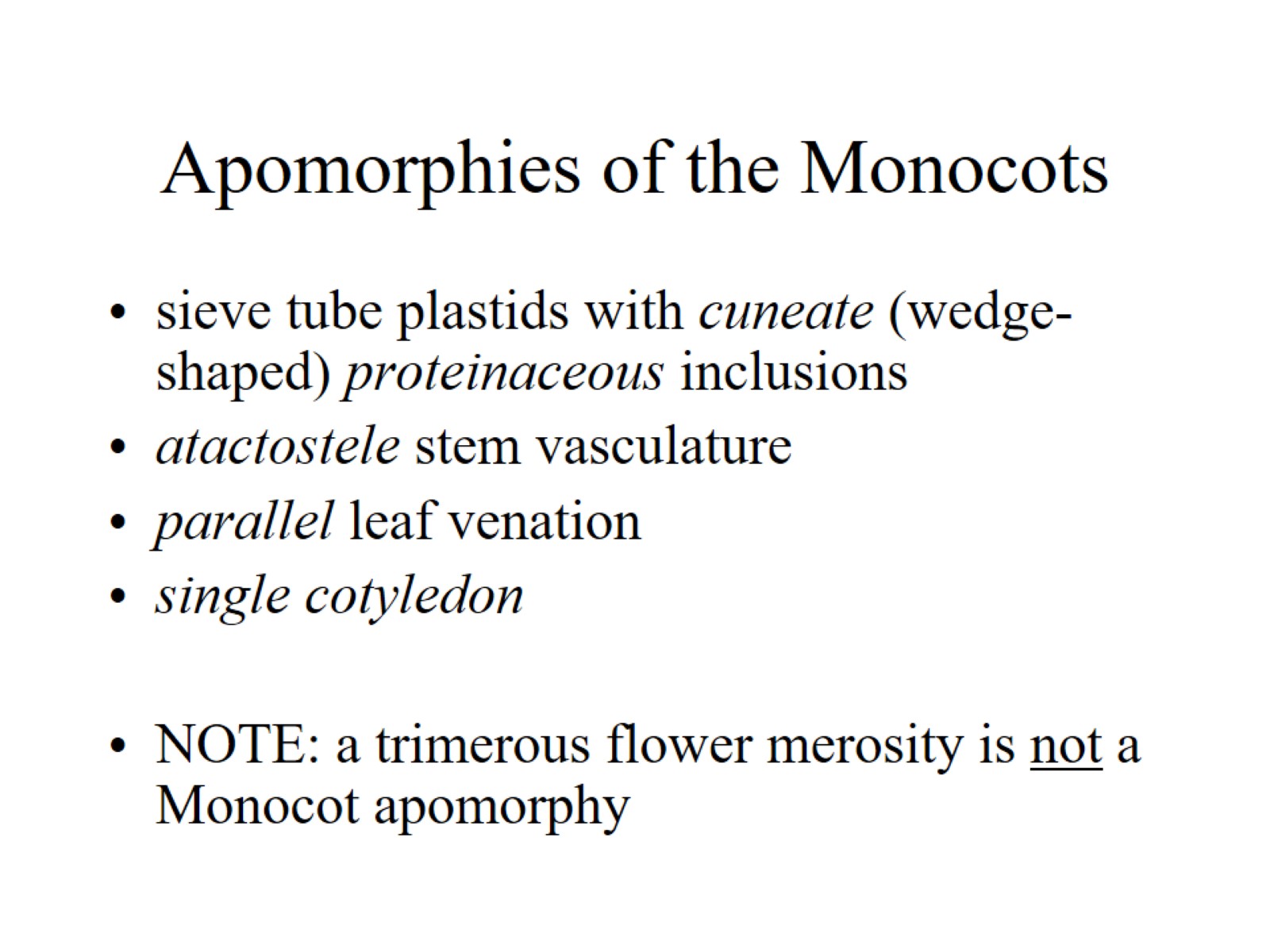 Apomorphies of the Monocots
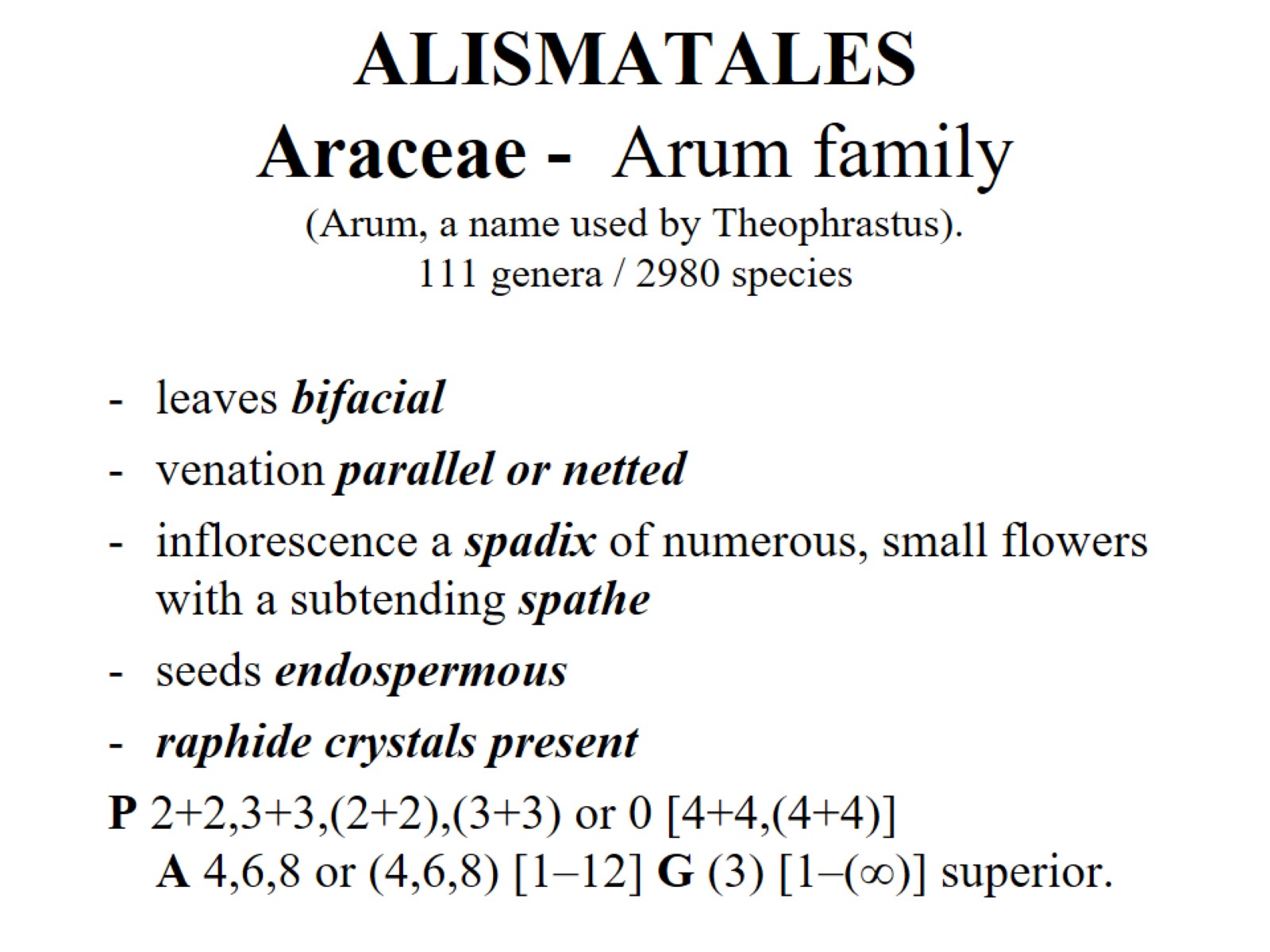 ALISMATALESAraceae -  Arum family (Arum, a name used by Theophrastus).  111 genera / 2980 species
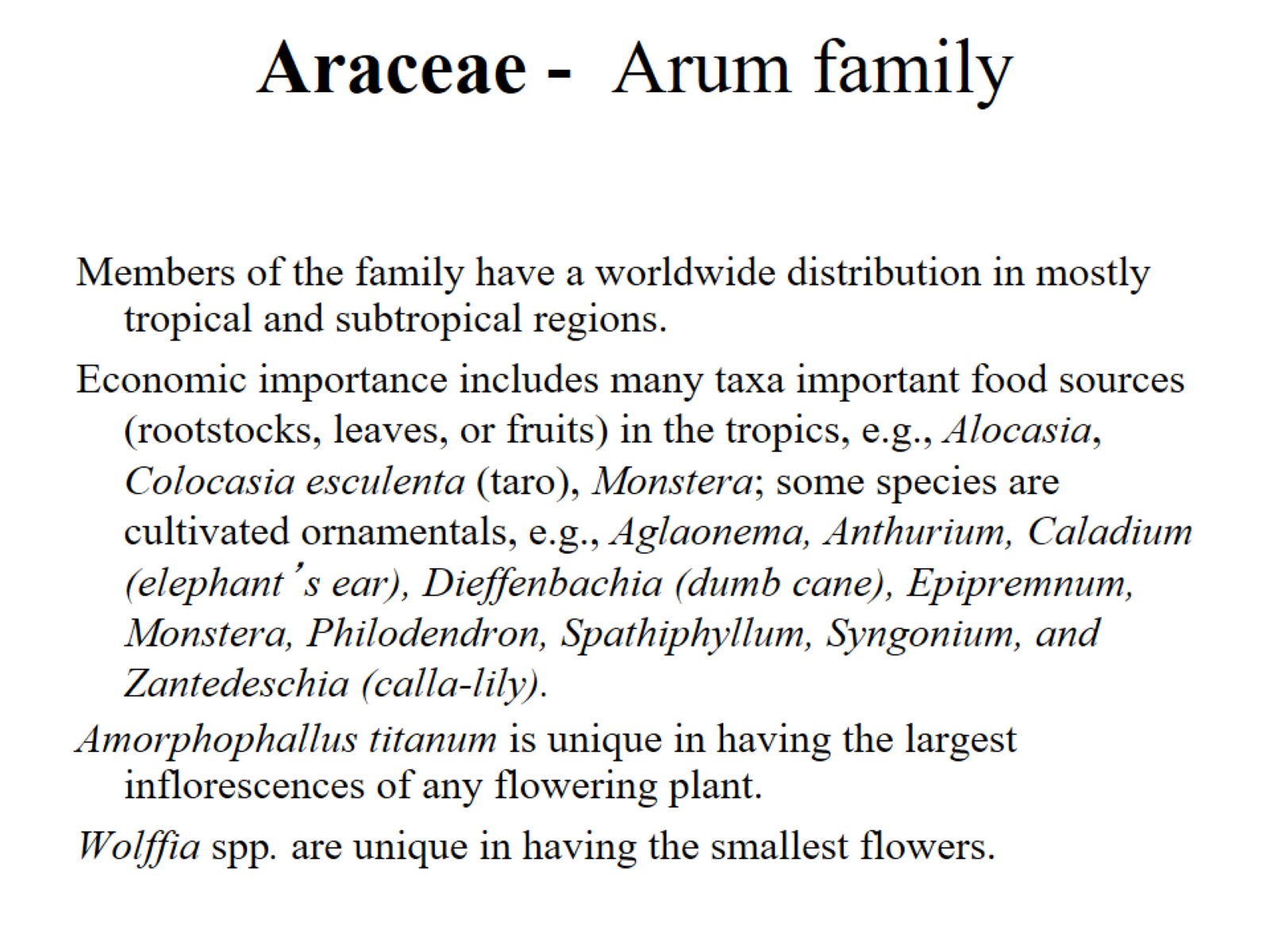 Araceae -  Arum family
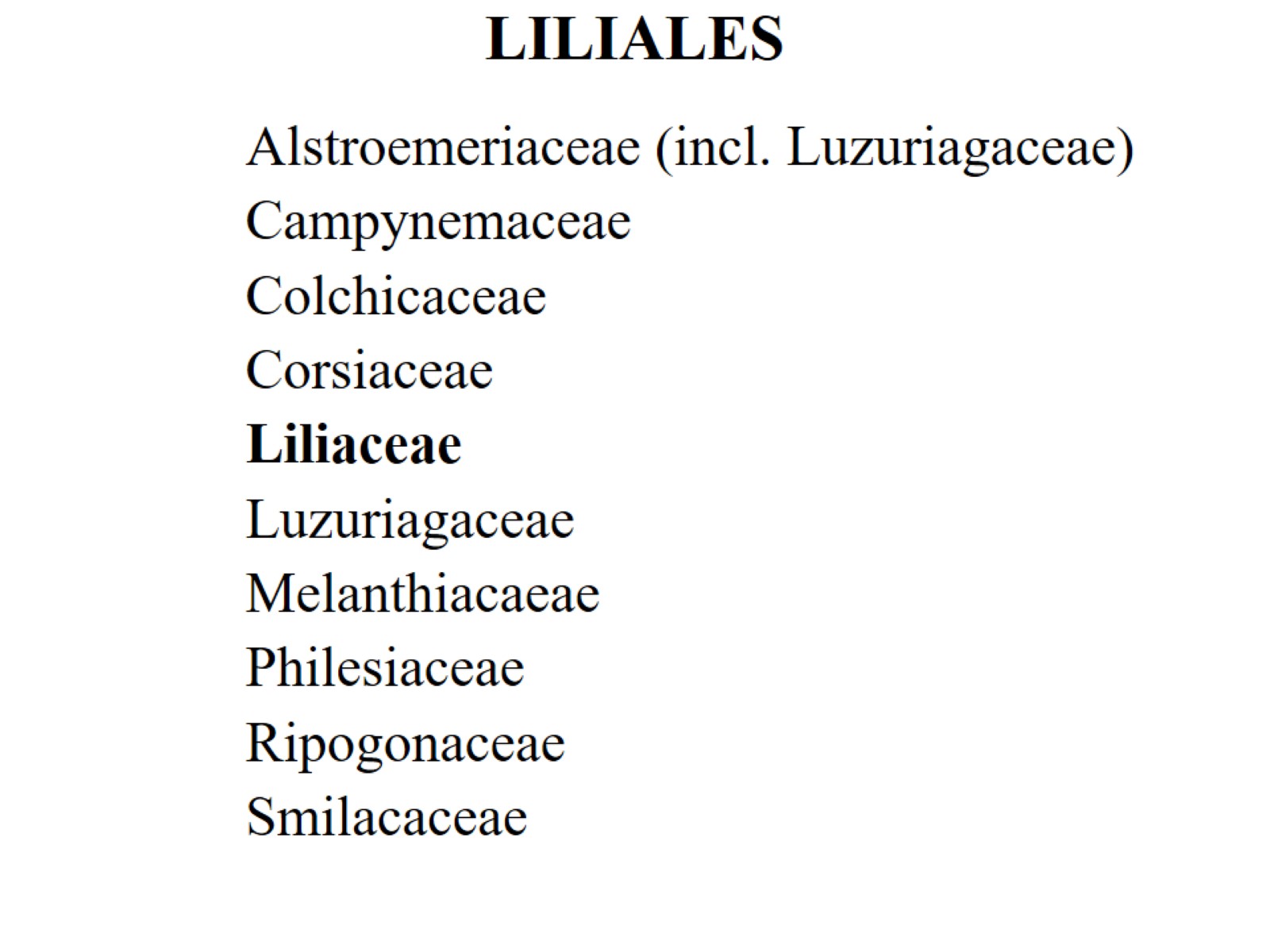 LILIALES
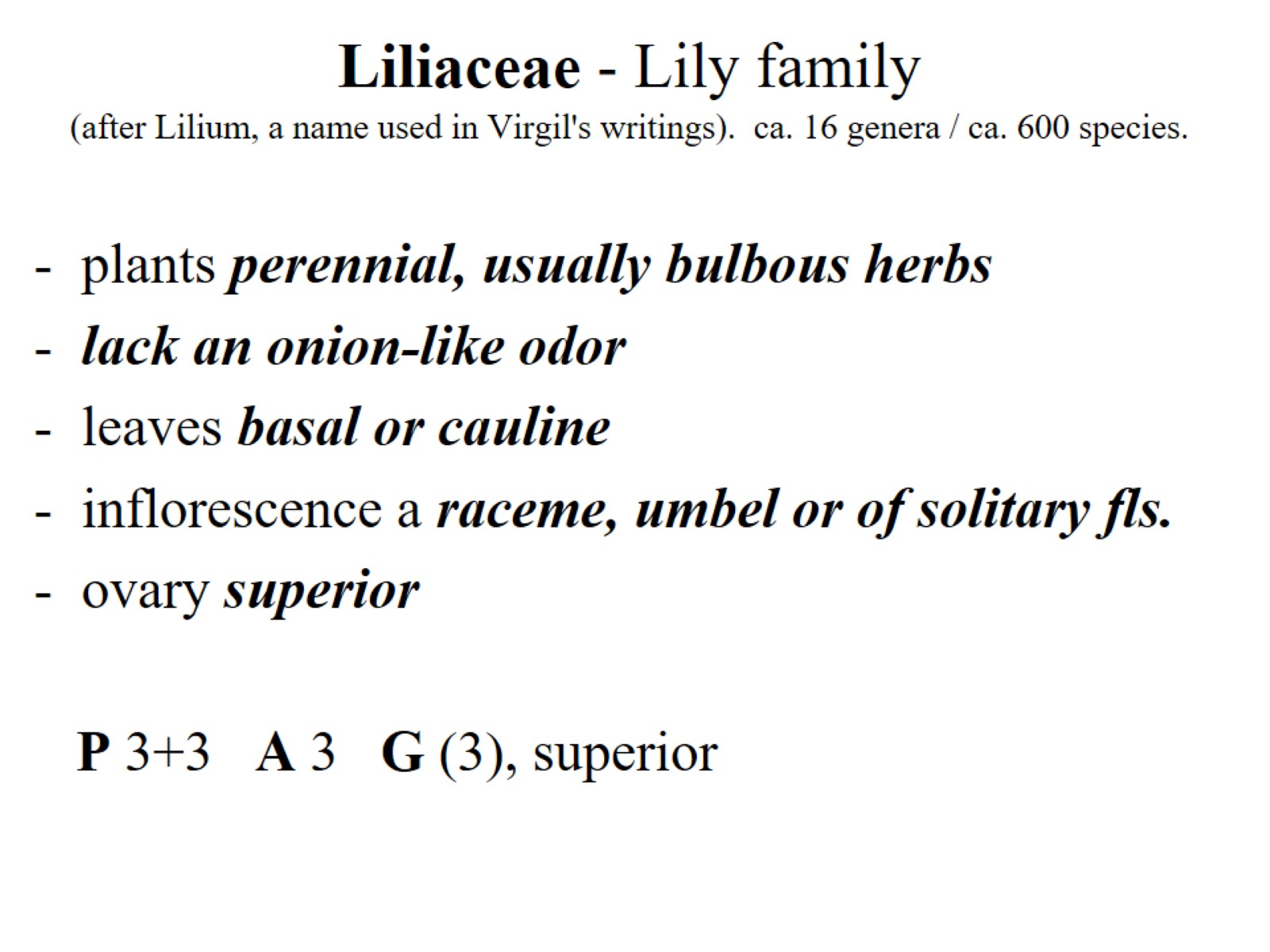 Liliaceae - Lily family (after Lilium, a name used in Virgil's writings).  ca. 16 genera / ca. 600 species.
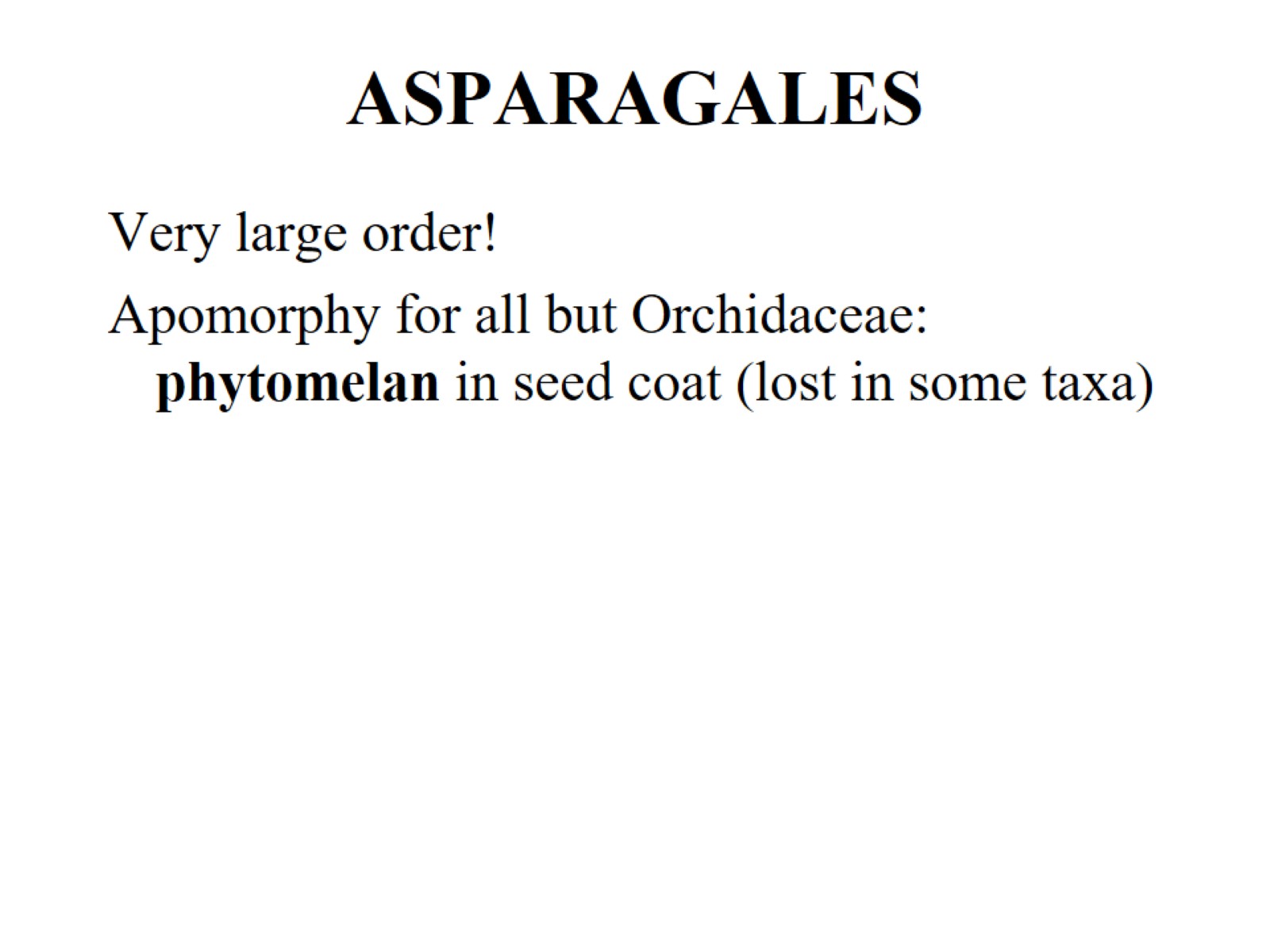 ASPARAGALES
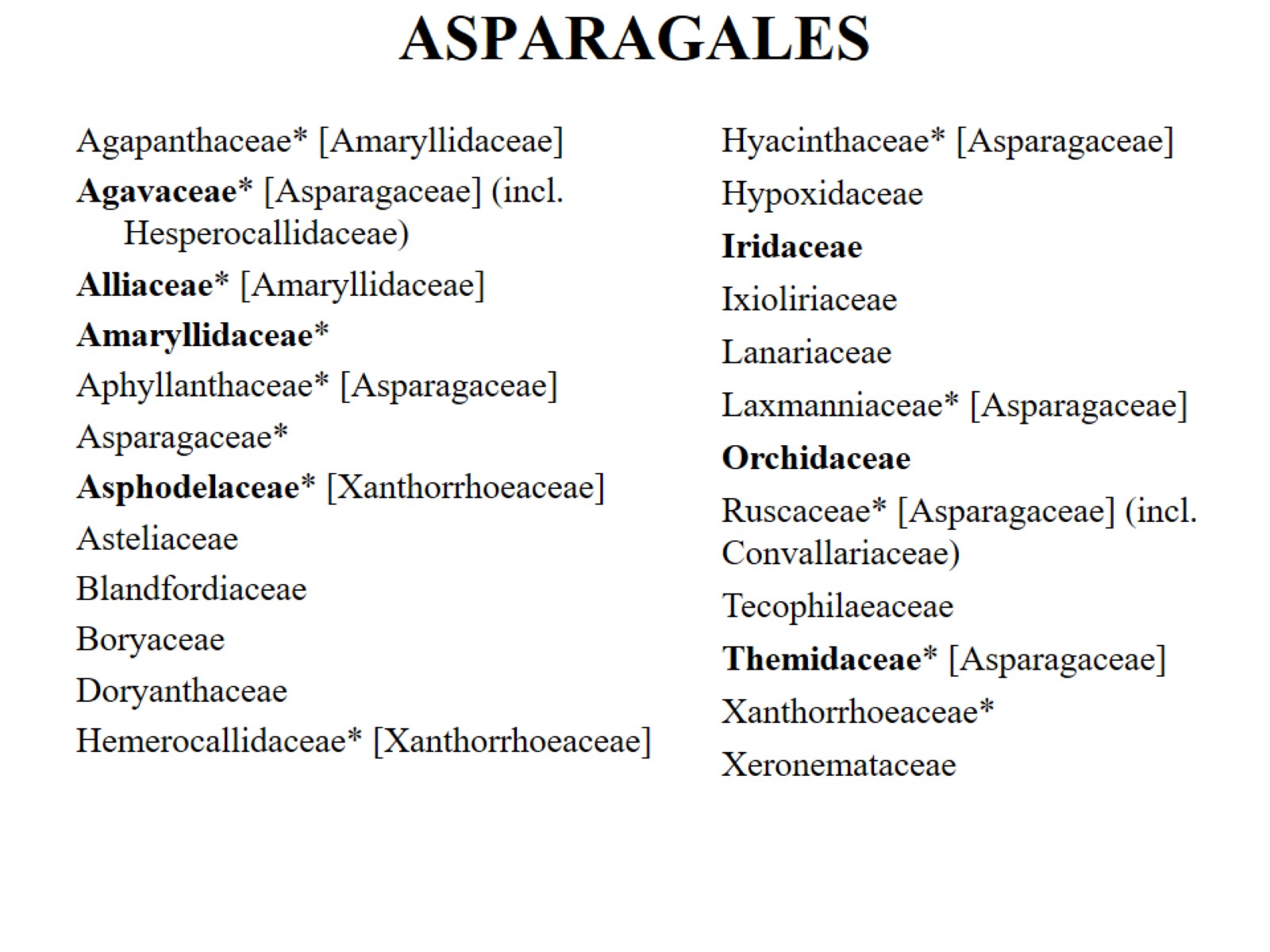 ASPARAGALES
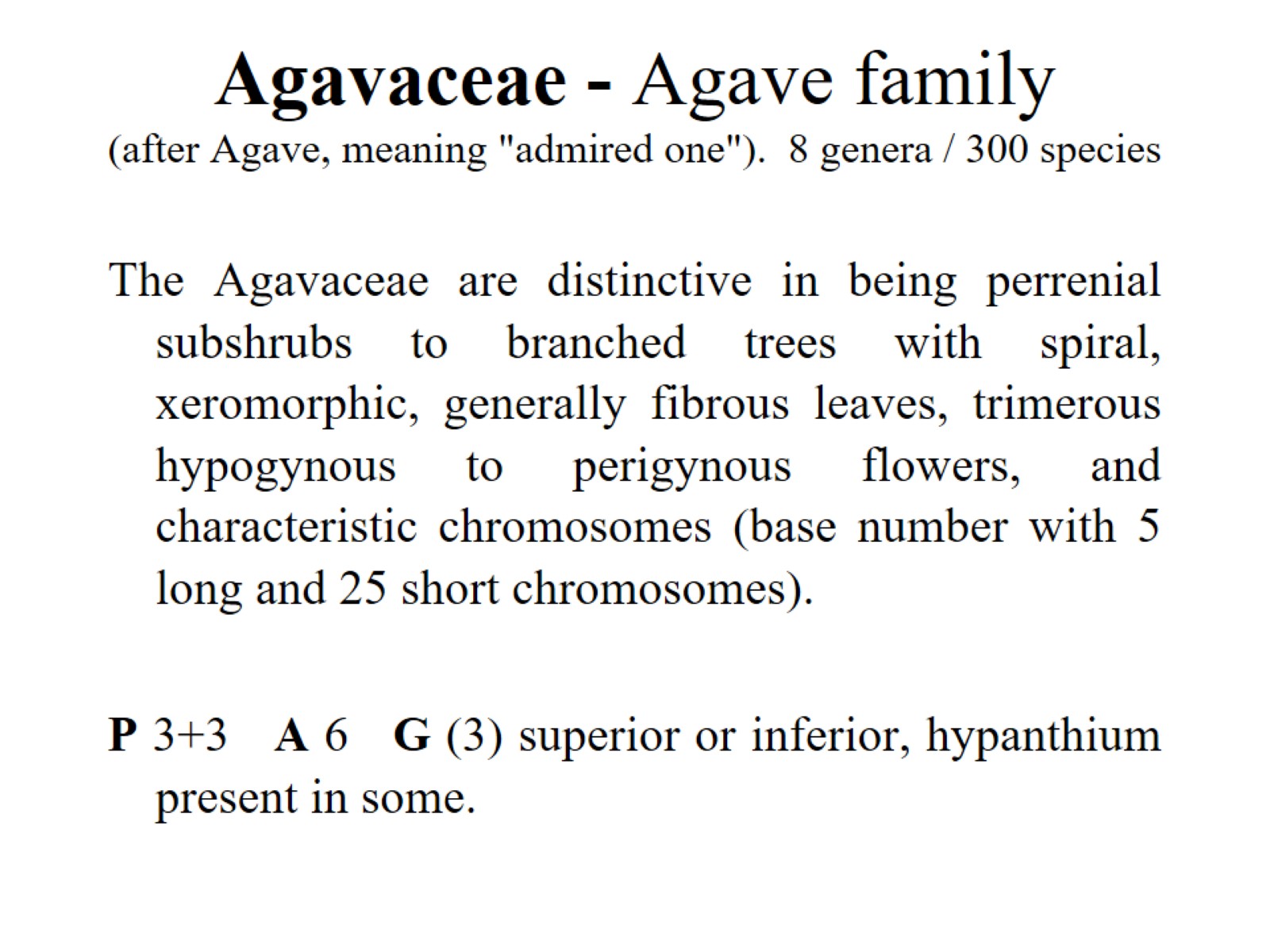 Agavaceae - Agave family (after Agave, meaning "admired one").  8 genera / 300 species
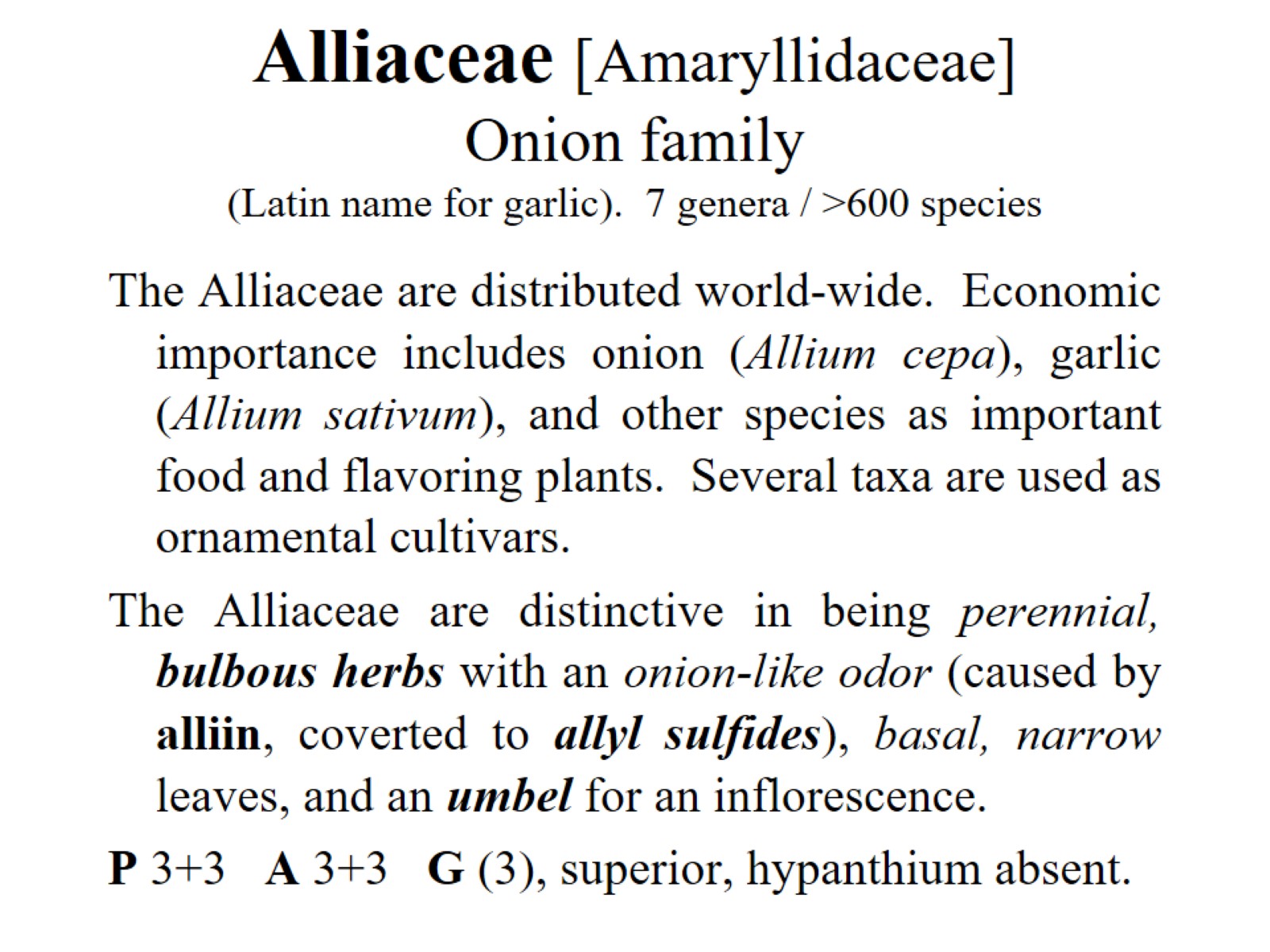 Alliaceae [Amaryllidaceae] Onion family (Latin name for garlic).  7 genera / >600 species
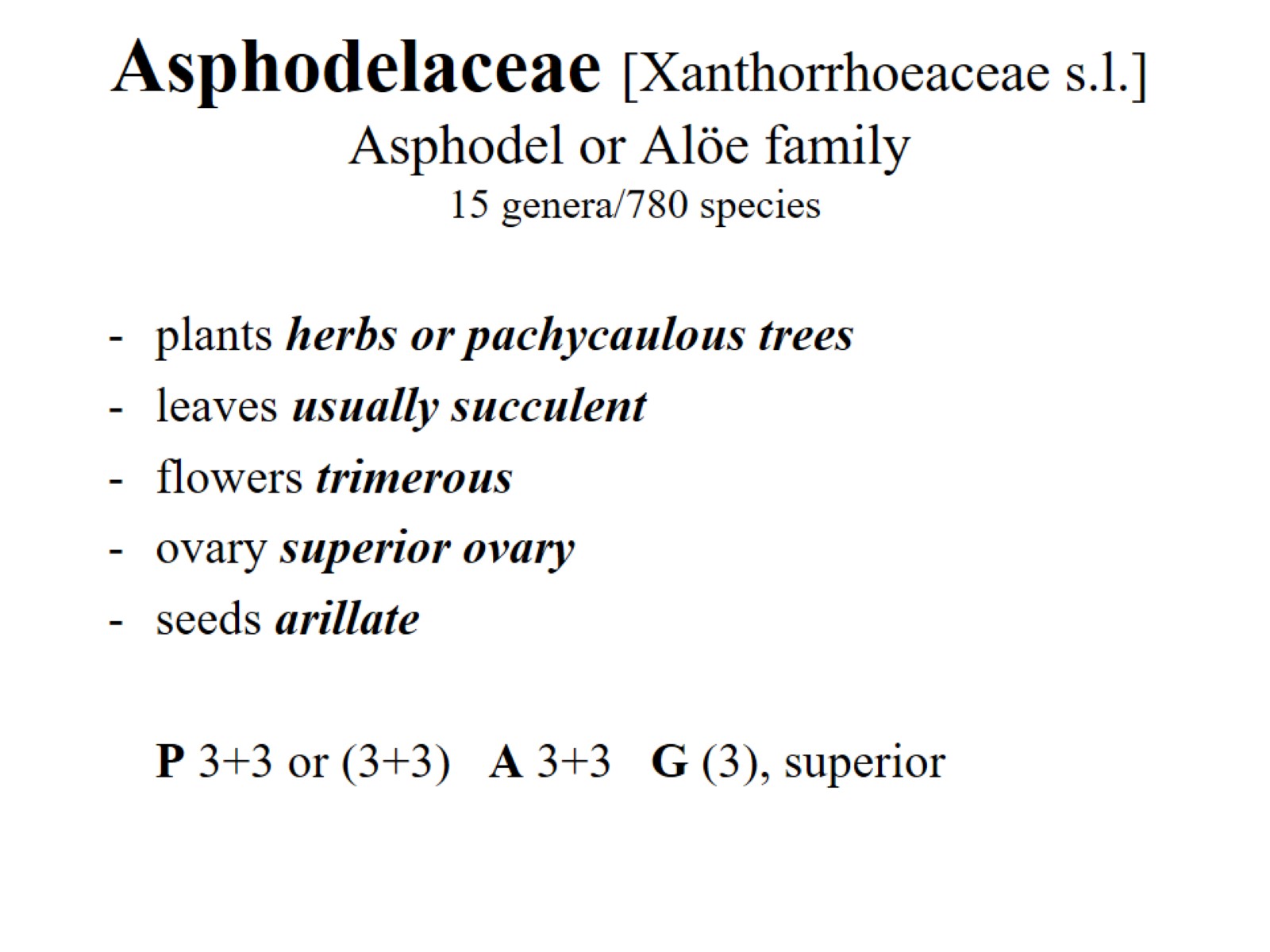 Asphodelaceae [Xanthorrhoeaceae s.l.] Asphodel or Alöe family 15 genera/780 species
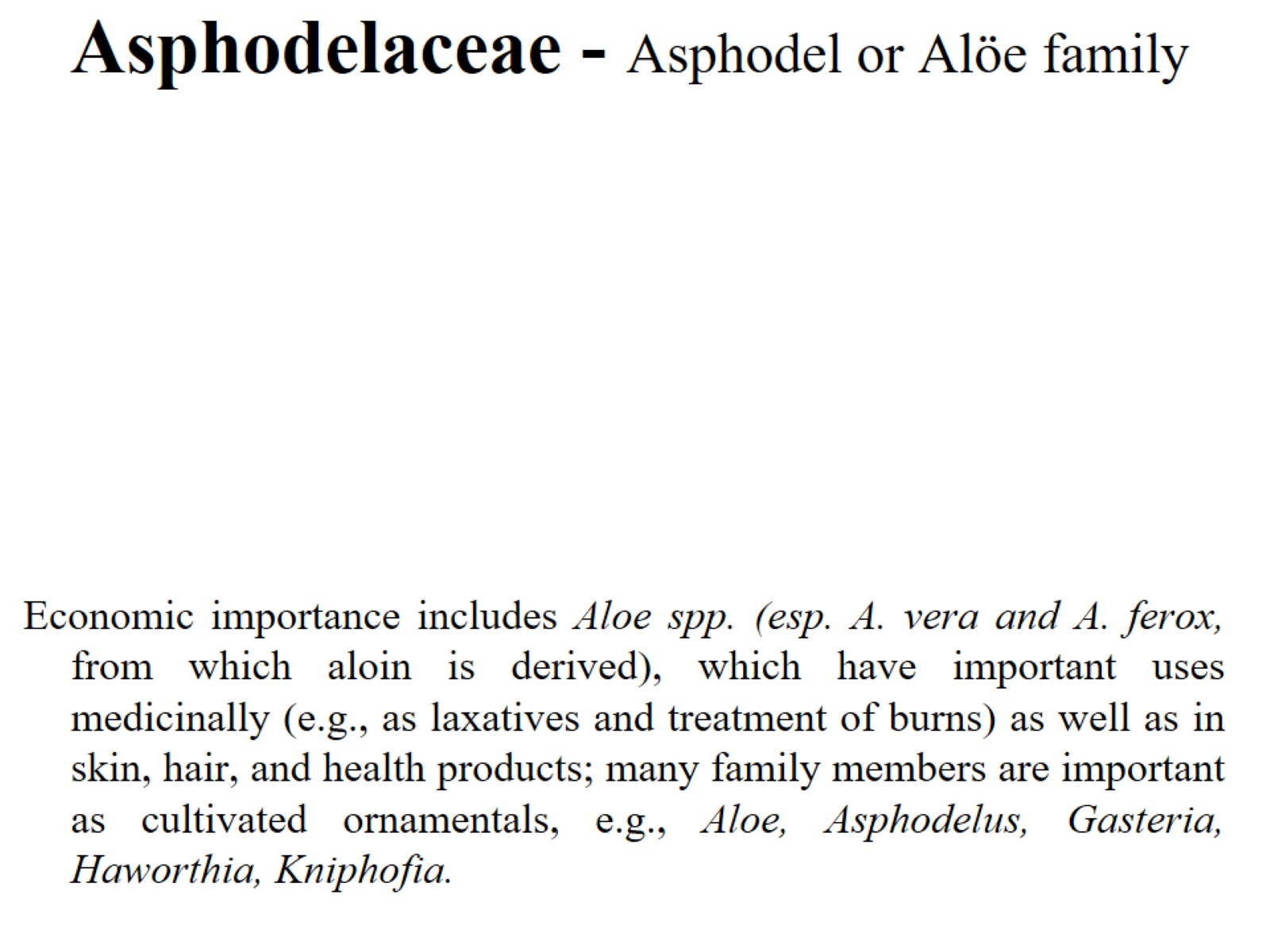 Asphodelaceae - Asphodel or Alöe family
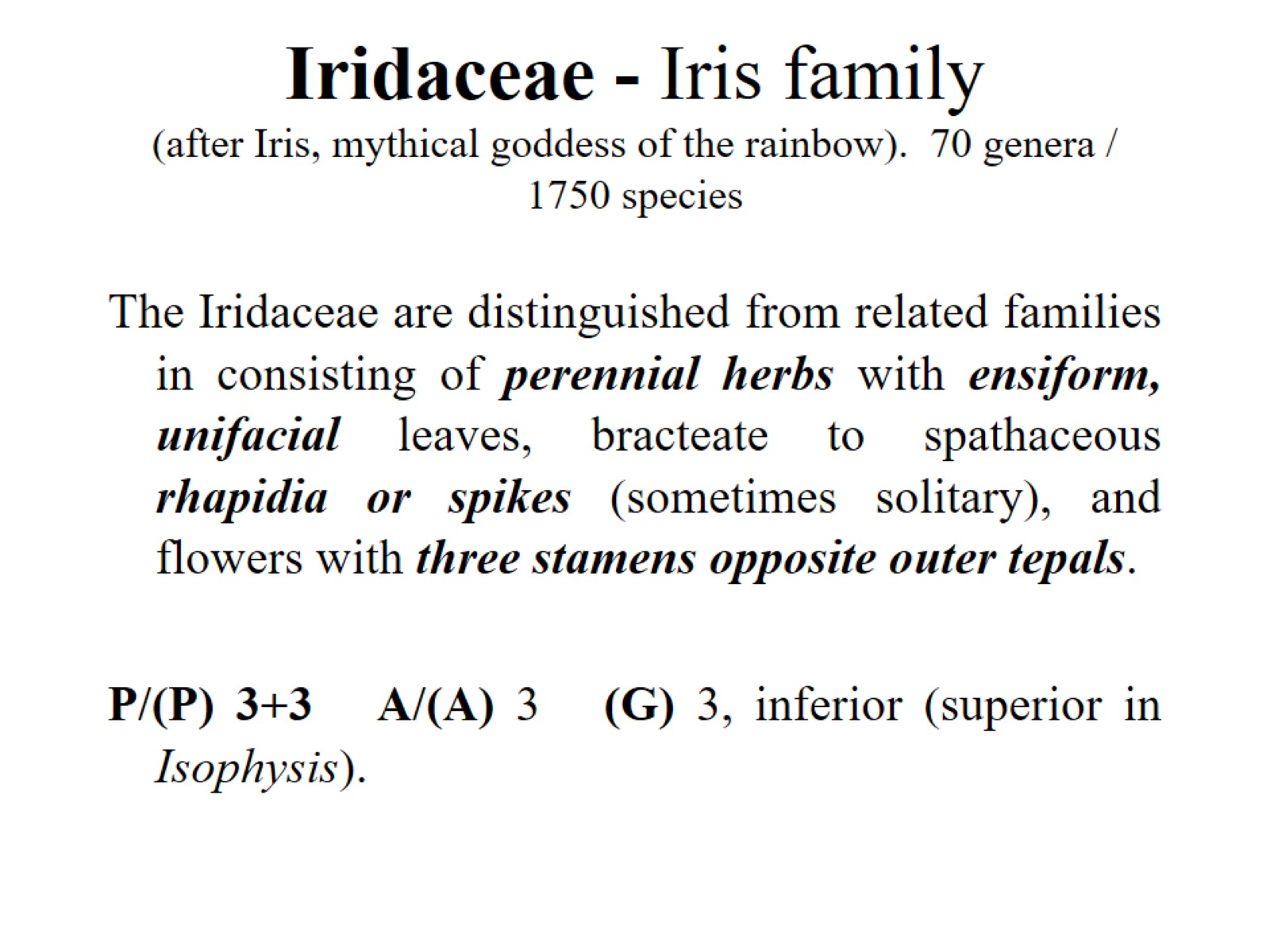 Iridaceae - Iris family (after Iris, mythical goddess of the rainbow).  70 genera / 1750 species
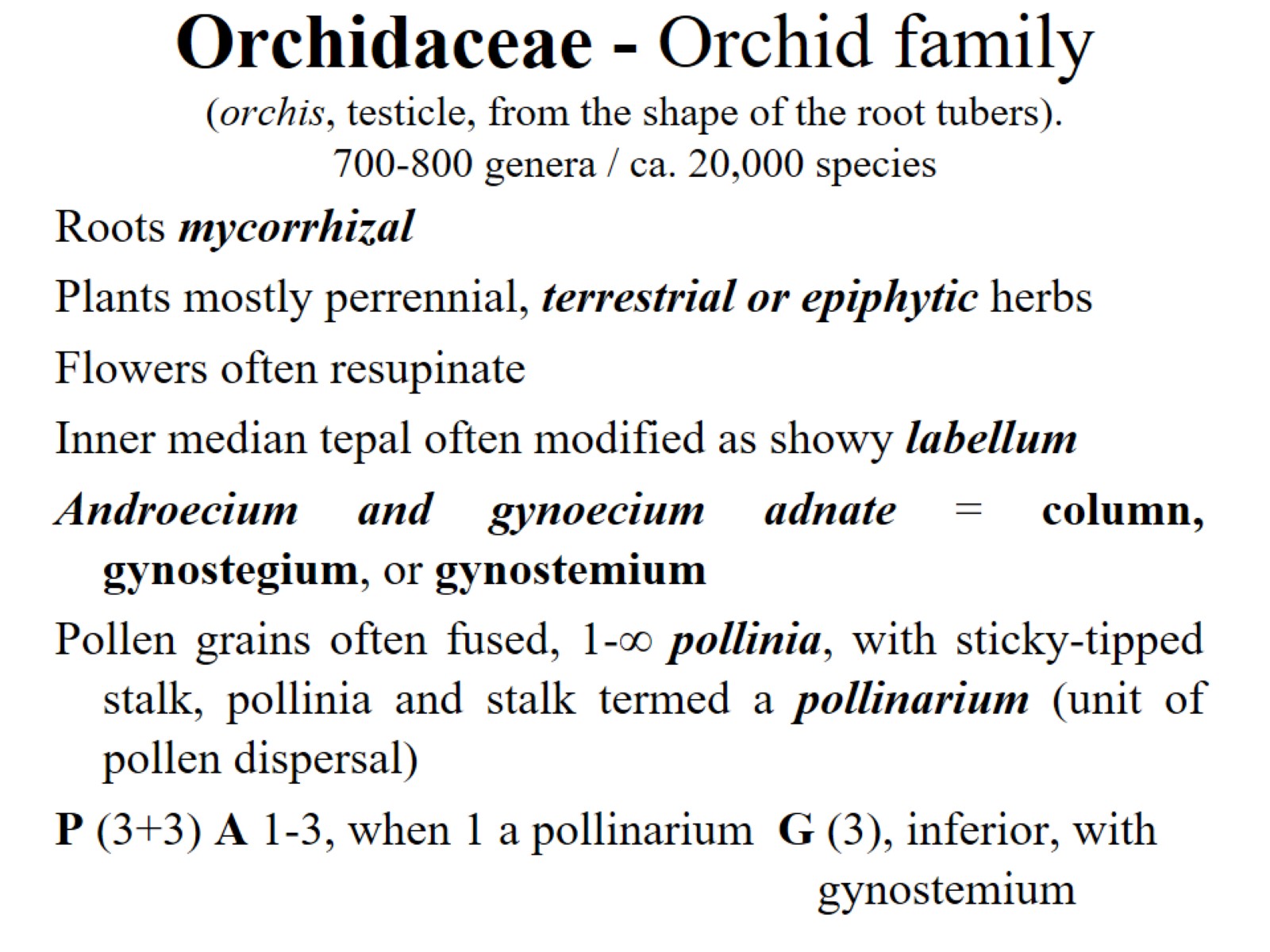 Orchidaceae - Orchid family (orchis, testicle, from the shape of the root tubers).  700-800 genera / ca. 20,000 species
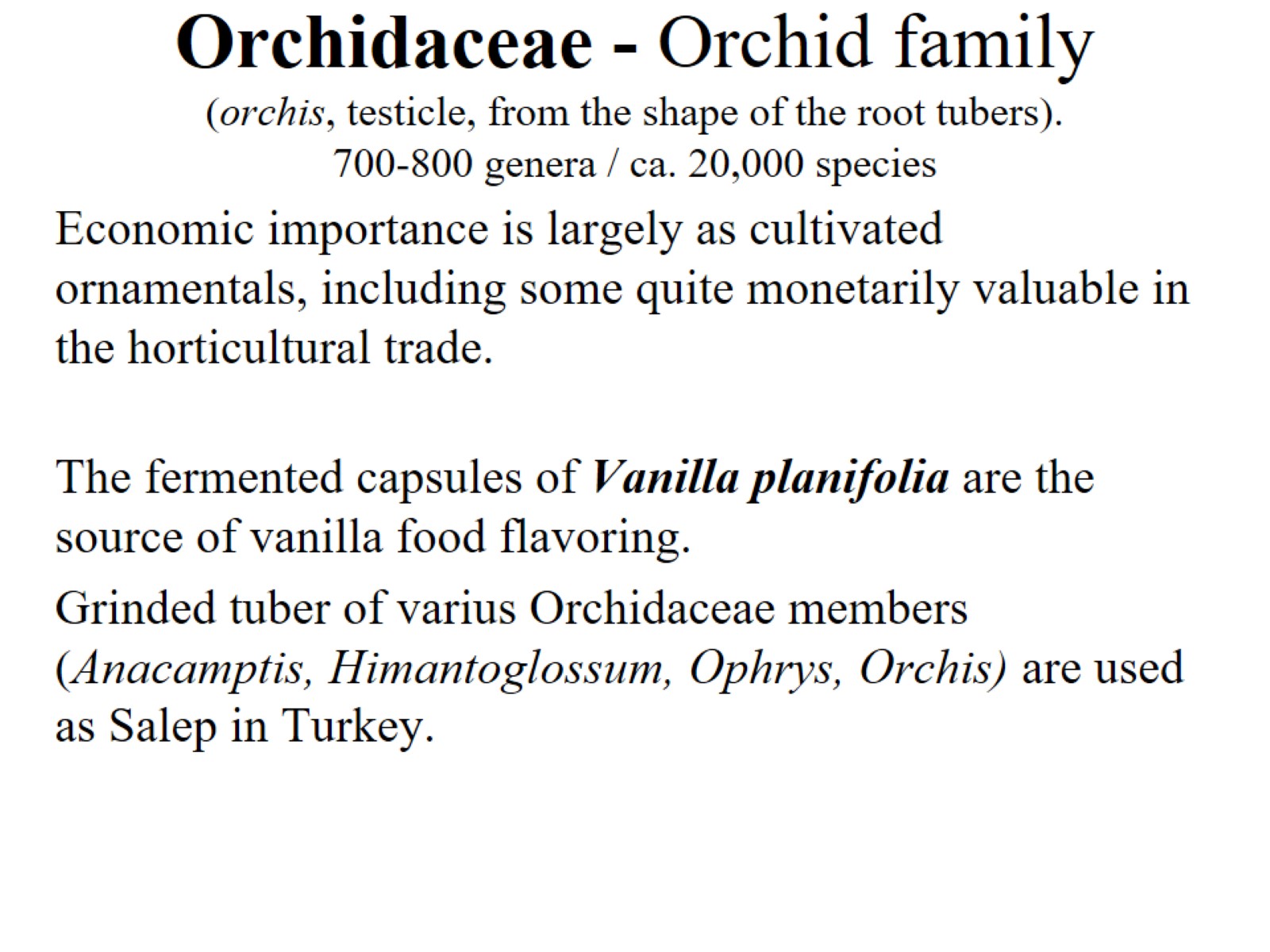 Orchidaceae - Orchid family (orchis, testicle, from the shape of the root tubers).  700-800 genera / ca. 20,000 species
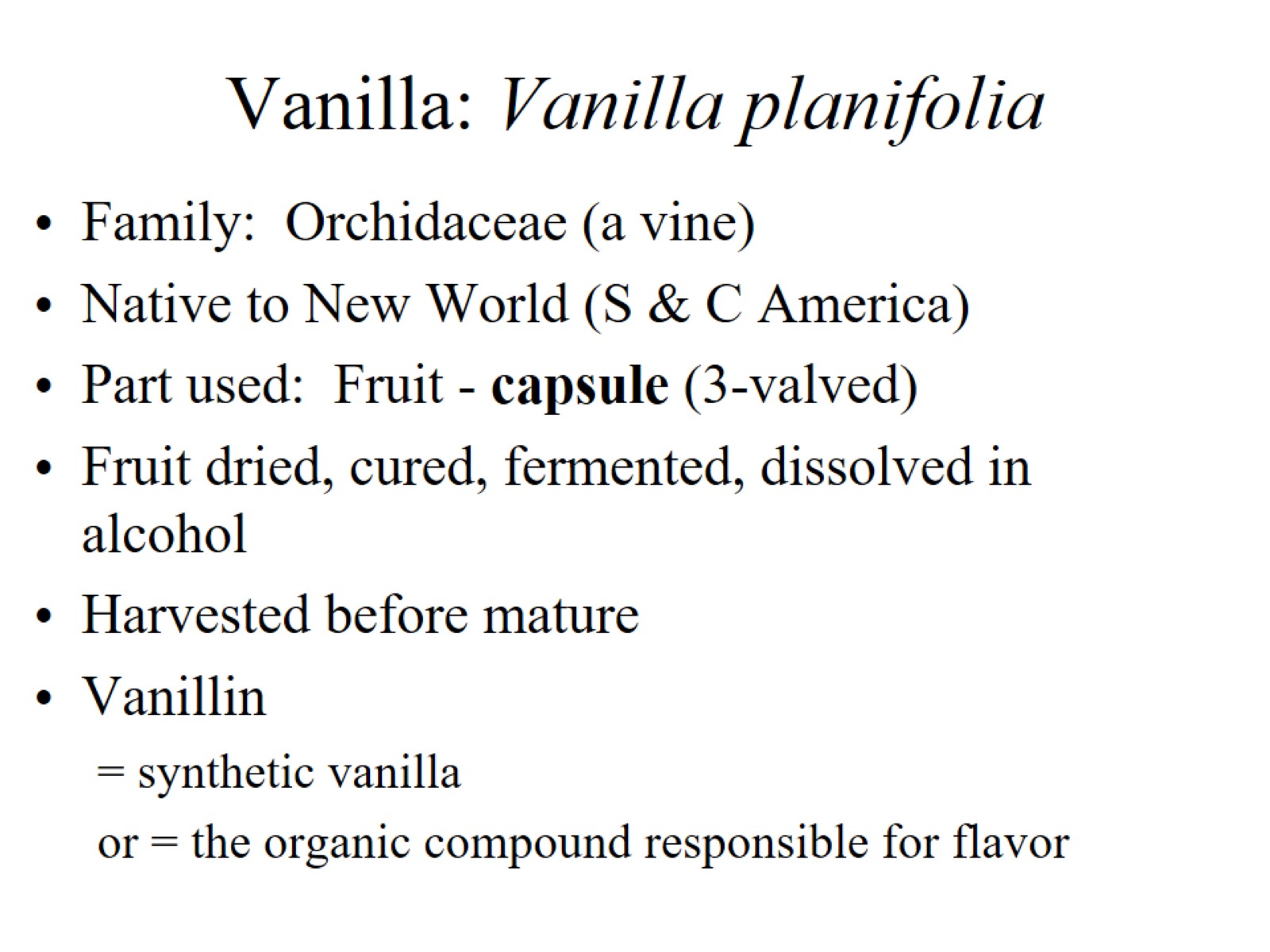 Vanilla: Vanilla planifolia
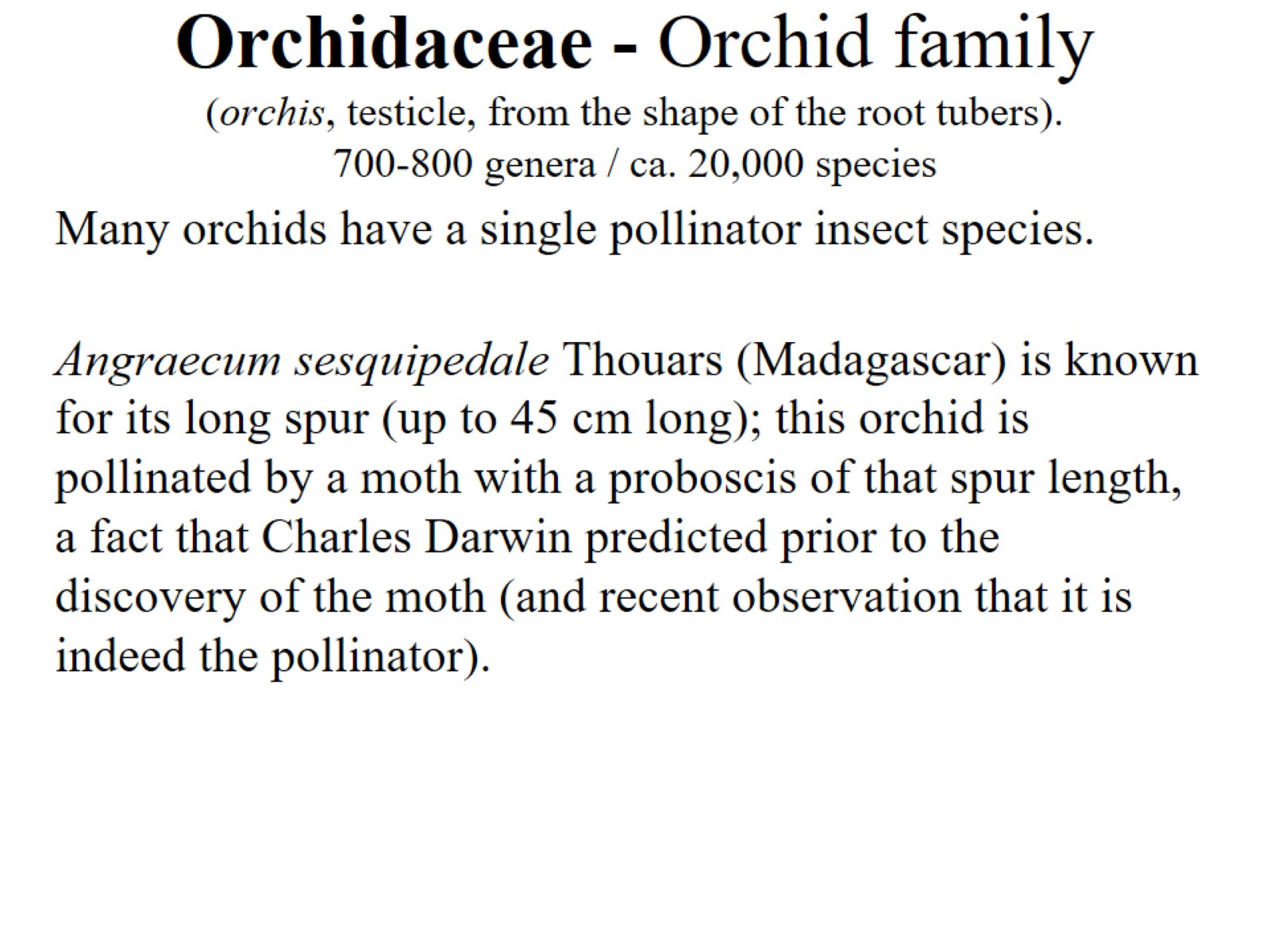 Orchidaceae - Orchid family (orchis, testicle, from the shape of the root tubers).  700-800 genera / ca. 20,000 species